HMM 본사 시스템  접속 가이드
(본사_개인 PC로 본사 사무실 PC에 접속가이드)
본사 원격 대상 PC/노트북 사전 환경 설정 필수
SSLVPN 필수 접속 프로그램 설치 필수
1
목차
접속 환경 구성(Widows10)					3 Page
SSL-VPN 접속 방법 (Widows10) 		  	         10 Page
환경 확인 (Widows10) 				         16 Page
원격 접속 방법 (Widows10) 			         17 Page
SSL-VPN 접속 해제 방법 (Widows10) 		         18 Page
접속 환경 구성 (Widows7) 				         19 Page
SSL-VPN 접속 방법 (Widows7) 			         26 Page
환경 확인 (Widows7) 				         32 Page
원격 접속 방법 (Widows7)	 			         33 Page
SSL-VPN 접속 해제 방법 (Widows7) 		         35 Page
추가 앱 설치를 통한 원격 접속 방법 		         36 Page
FAQ							         43 Page
2
접속 환경 구성(사내 PC : Windows 10)
IP 확인
“명령 프롬포트”를 통한 본인 IP 확인
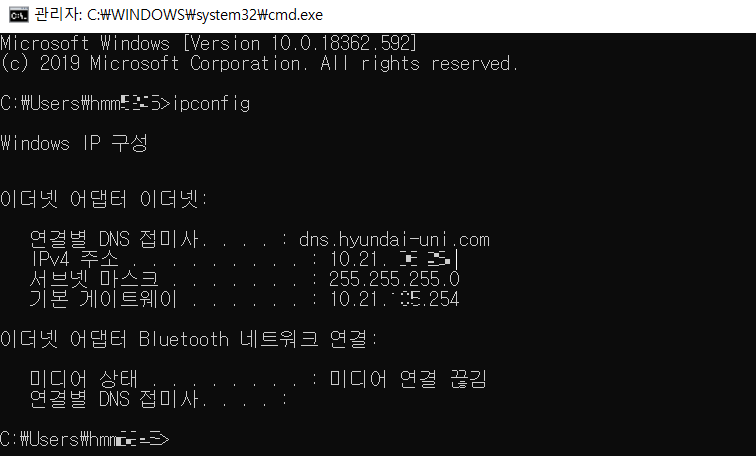 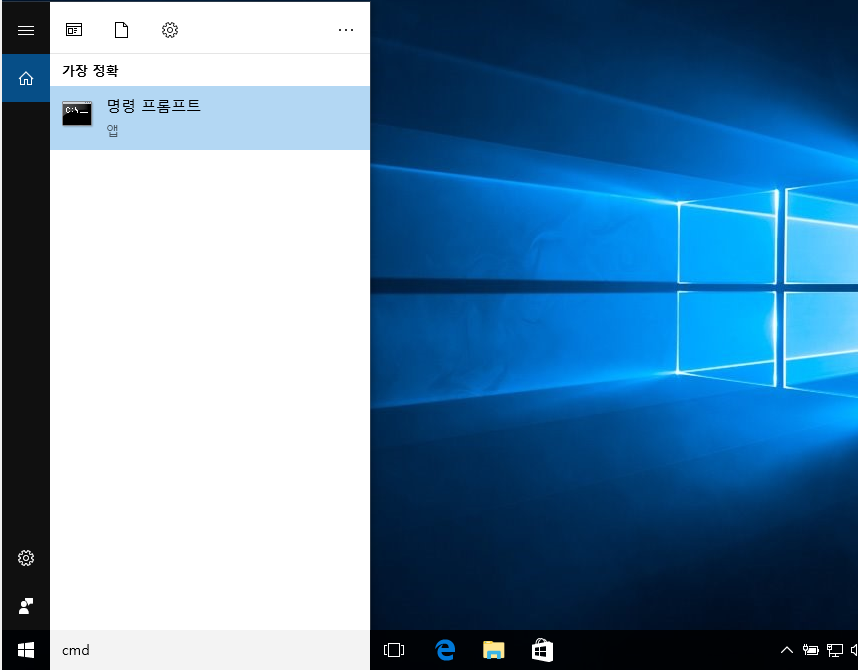 Ipconfig 입력 후 엔터
IPv4 주소 의 IP 확인
10.21.x.x 로 구성 됨
1
2
3
4
cmd 입력 후 
명령 프롬포트 실행
3
접속 환경 구성(사내 PC : Windows 10)
전원 설정
장시간 PC 미 사용시 전원이 자동으로 꺼지지 않도록 설정
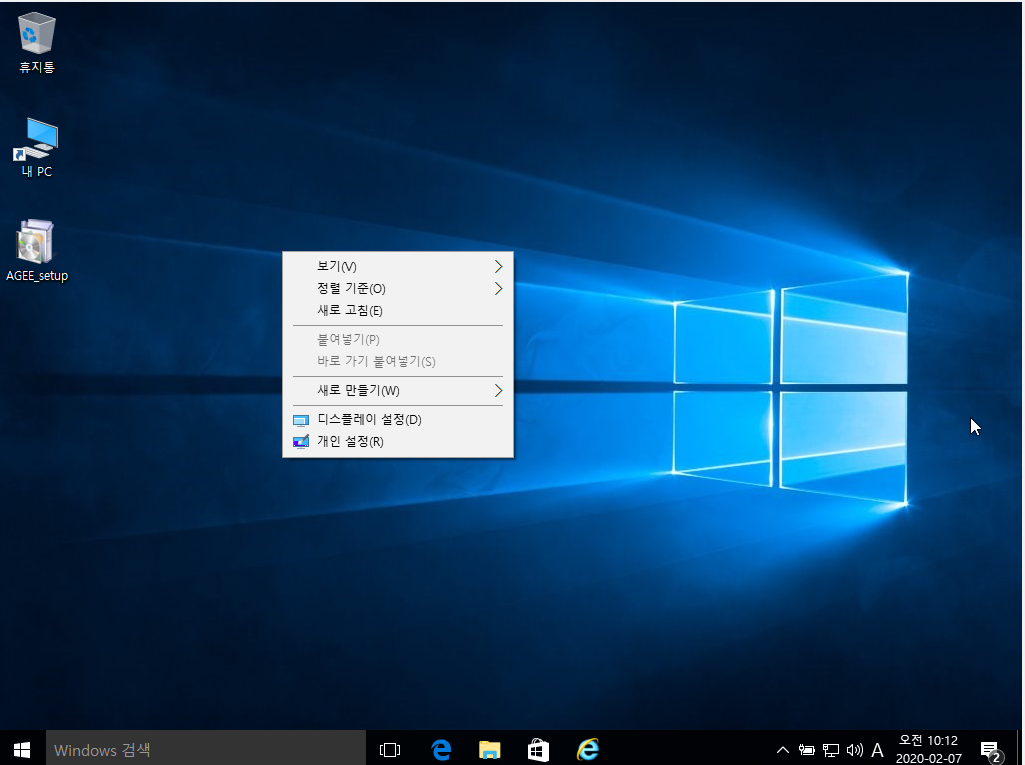 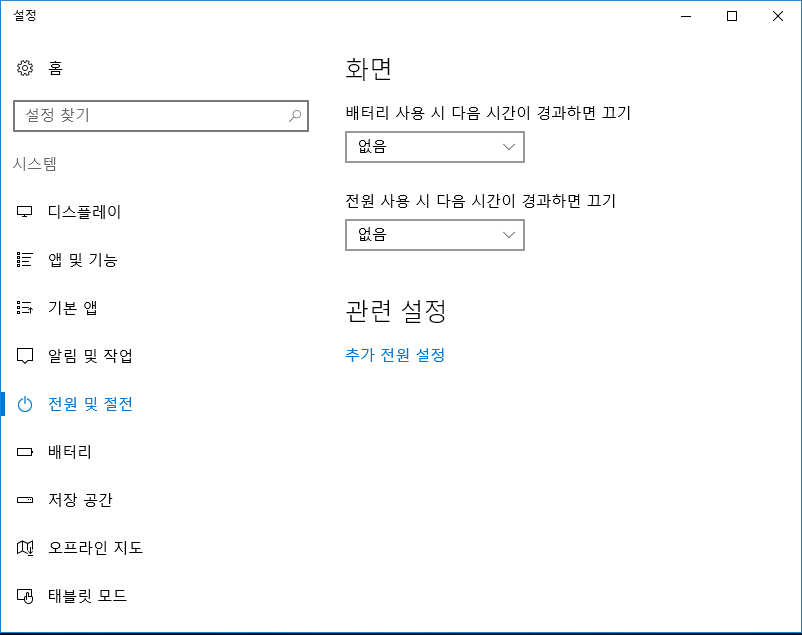 “없음” 으로 설정
1
2
3
바탕화면 우클릭 후“디스플레이 설정”클릭
“전원 및 절전” 클릭
4
접속 환경 구성(사내 PC : Windows 10)
원격 허용 설정
원격지의 PC에서 사내 PC로 접속 할 수 있도록 설정 조정
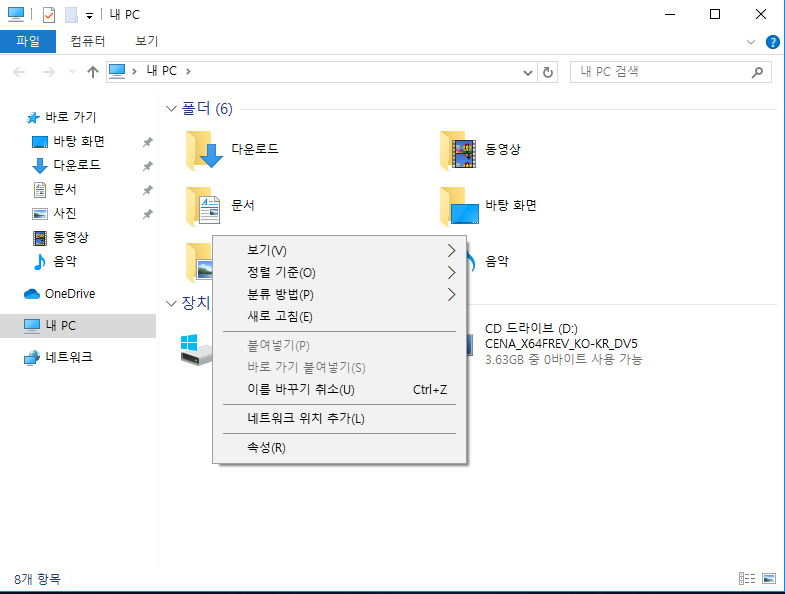 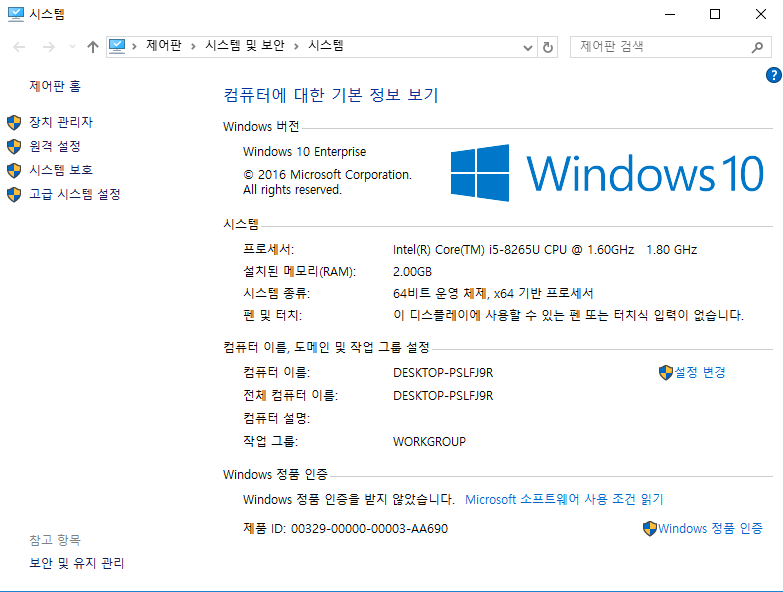 “원격 설정” 클릭
1
2
내 PC 실행하여 하단의 하얀 빈공간 우클릭 후
속성 클릭
5
접속 환경 구성(사내 PC : Windows 10)
원격 허용 설정
원격지의 PC에서 사내 PC로 접속 할 수 있도록 설정 조정
현대상선에서 PC를 지급 받은 본사 사용자는 10 Page 이동
현대상선에서 PC를 지급 받지 않았거나 본사 사용자가 아닌 경우 7 Page 이동
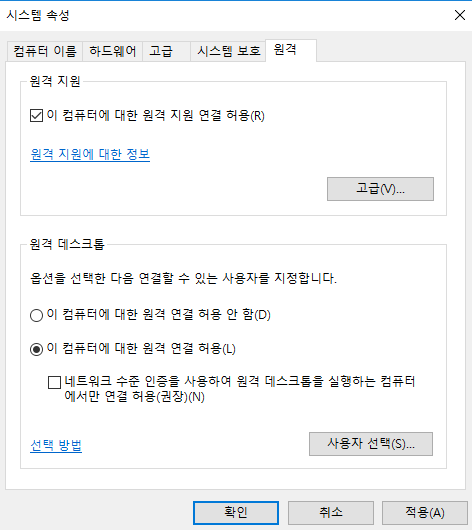 3
4
“이 컴퓨터에 대한 원격 연결 허용” 클릭
설정 완료 후 확인
6
접속 환경 구성(사내 PC : Windows 10)
유저 환경 설정
실제 OS 계정 확인
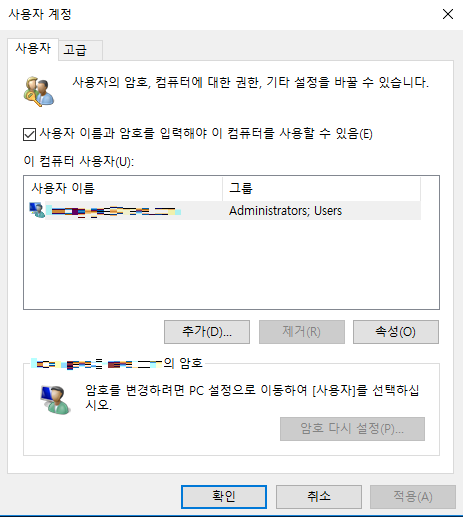 “윈도우키 + R”을 눌러 실행 입력창이 나오면
Control userpasswords2 입력 후 엔터
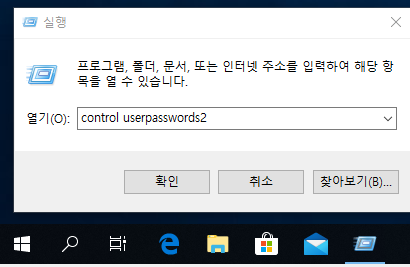 실제 OS 계정 확인
2
1
7
접속 환경 구성(사내 PC : Windows 10)
유저 환경 설정
Windows 패스워드 설정 방법(컴퓨터 부팅 후 PW를 입력하지 않고 사용하는 경우에 한함)
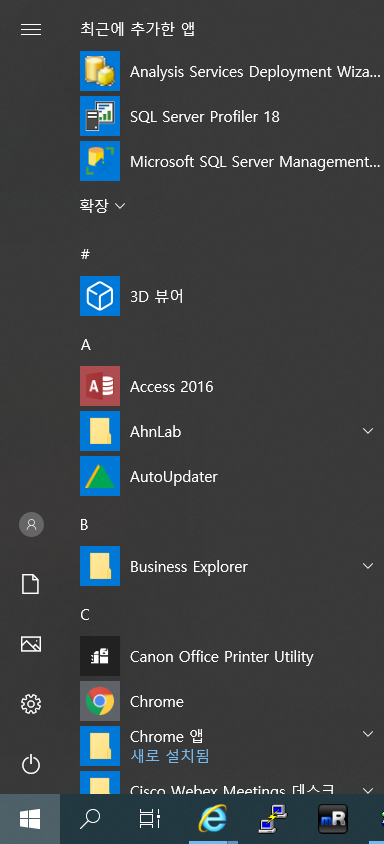 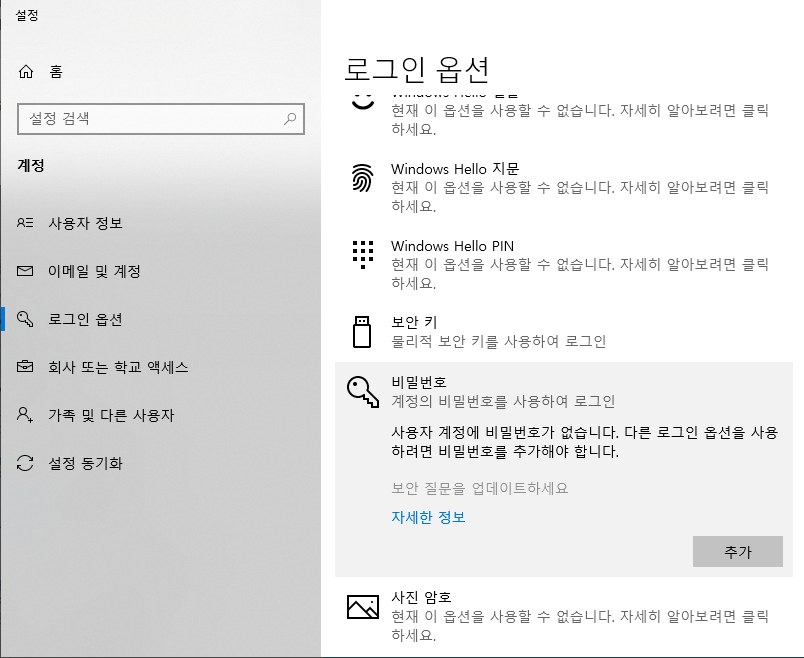 “윈도우 로고” 클릭 후 
“사람 모양 아이콘” 클릭
2
1
2
비밀번호 클릭 후 추가 클릭
8
접속 환경 구성(사내 PC : Windows 10)
유저 환경 설정
Windows 패스워드 설정 방법(컴퓨터 부팅 후 PW를 입력하지 않고 사용하는 경우에 한함)
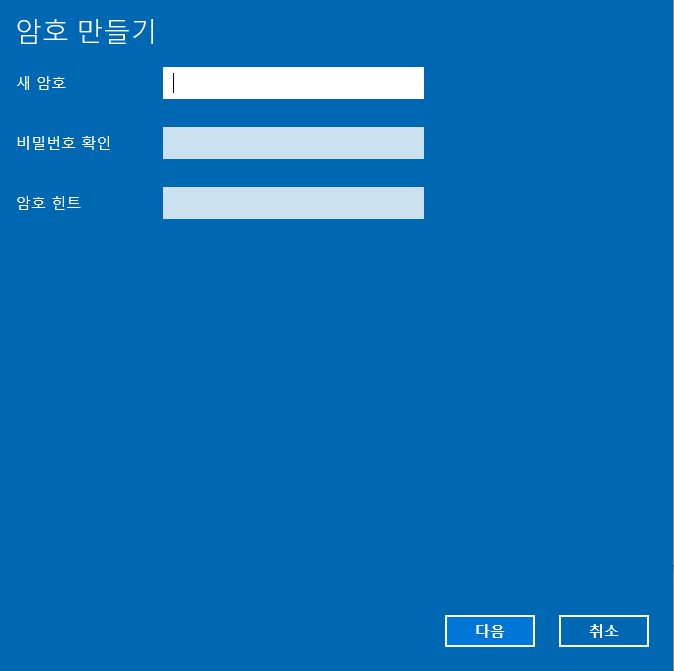 Windows 부팅 & 원격 접속시 사용할 PW 설정
1
9
접속 환경 구성(자택 PC : Windows 10)
SSL-VPN 접속
현대상선 SSL VPN 로그인 페이지 접속 및 로그인- 접속 주소 : https://v.hmm21.com
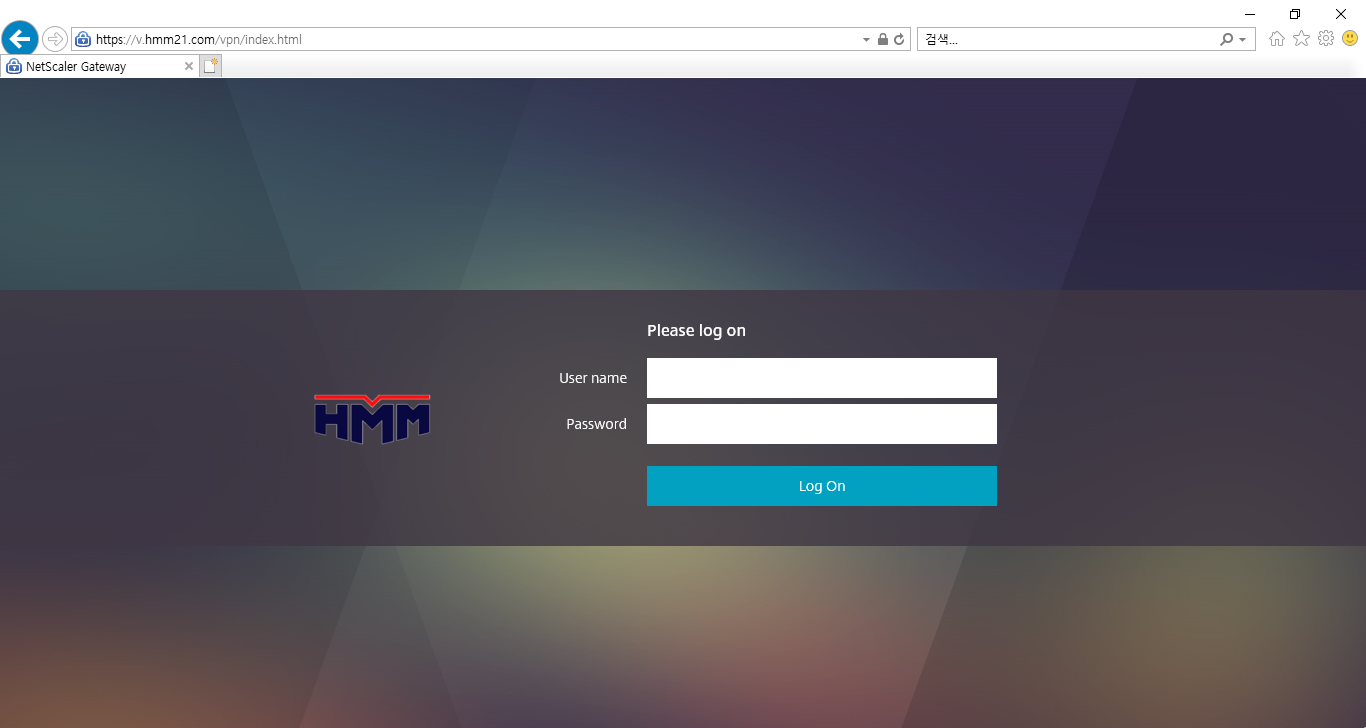 Username(사번 : hmm0000 or 메일주소 : hmm@hmm21.com) 및 Password(메일 및 포탈 password와 동일) 입력 후 Log on 클릭
1
2
10
접속 환경 구성(자택 PC : Windows 10)
SSL-VPN 접속
SSL-VPN Agent(plug-in) 설치
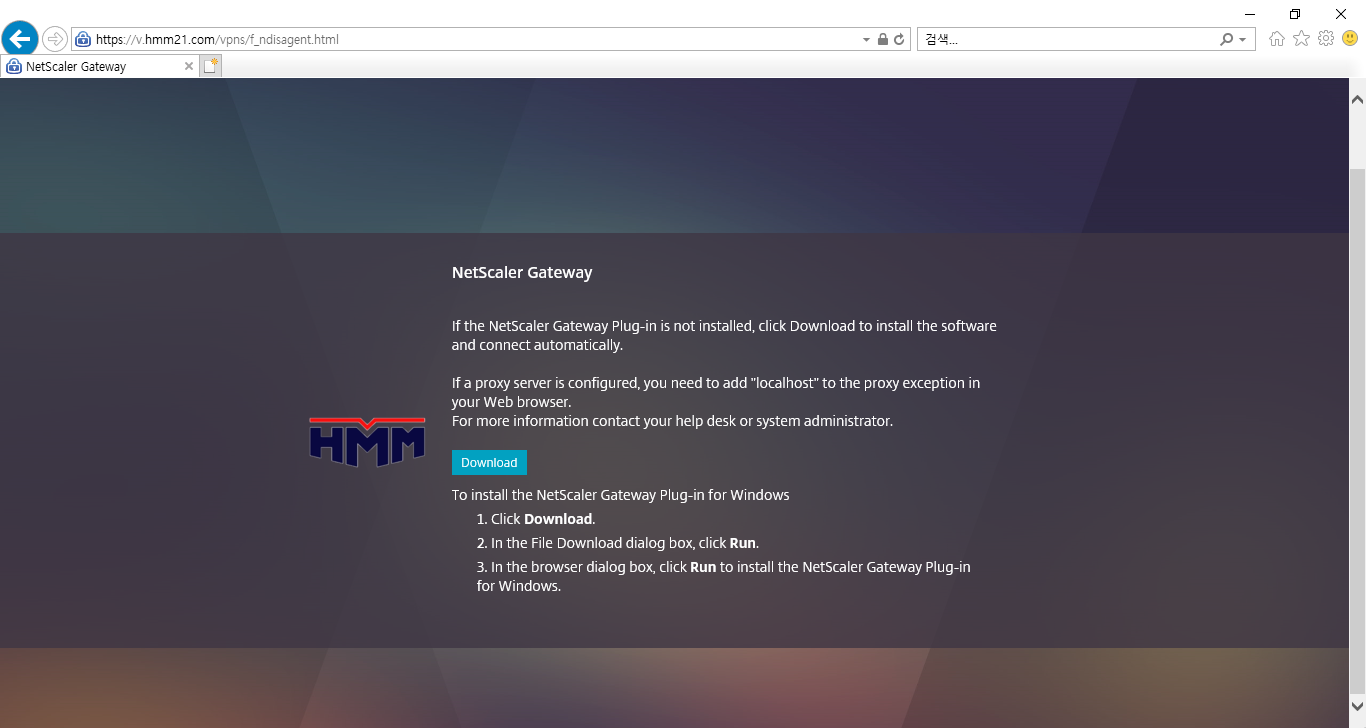 3
최초 접속 PC의 경우 
SSL-VPN Agent를 설치
11
접속 환경 구성(자택 PC : Windows 10)
SSL-VPN 접속
SSL-VPN Agent(plug-in) 설치
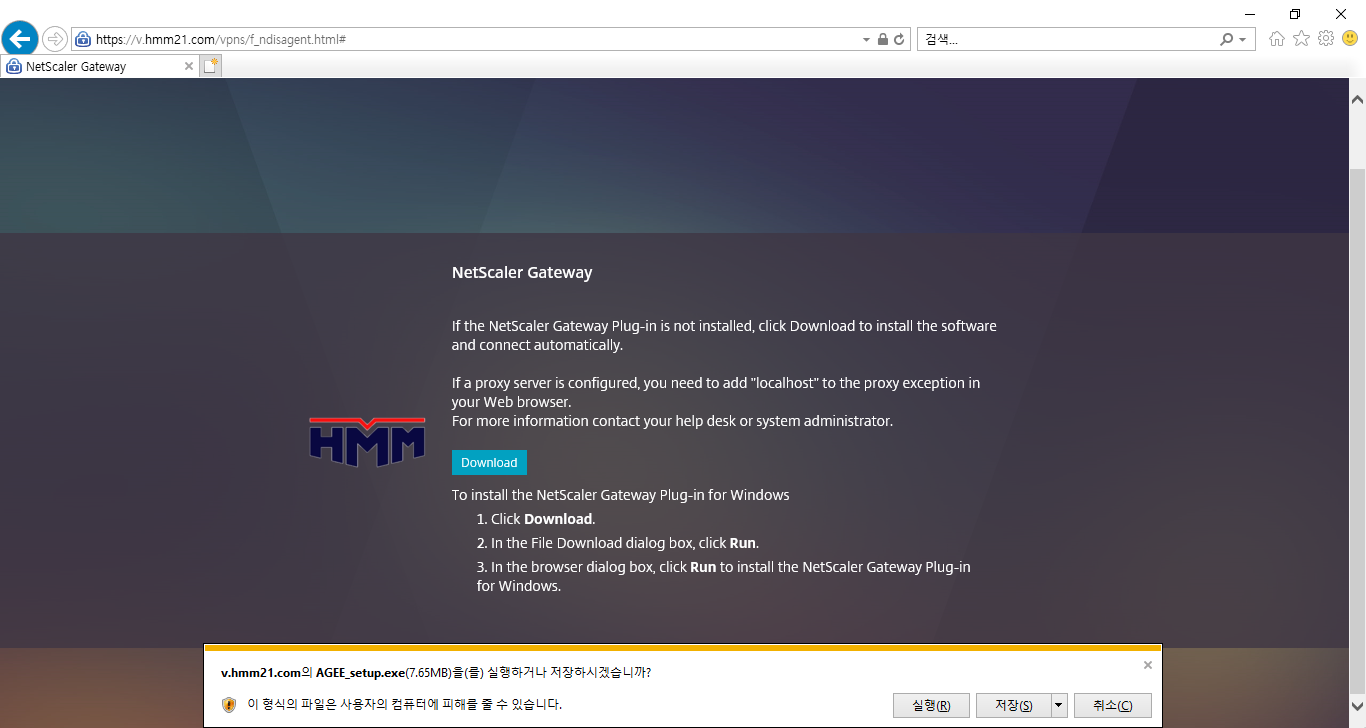 4
실행 또는 저장을 선택하여 AGEE_setup.exe(Plug-in) 설치
12
접속 환경 구성(자택 PC : Windows 10)
SSL-VPN 접속
SSLVPN Agent(plug-in) 설치
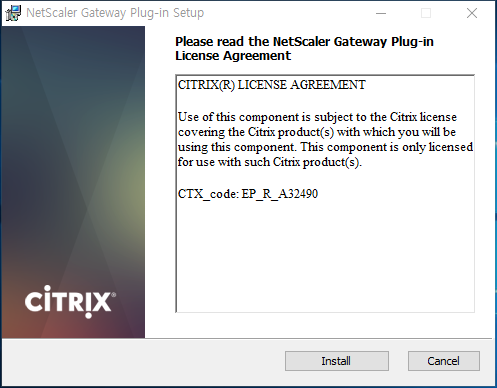 인스톨
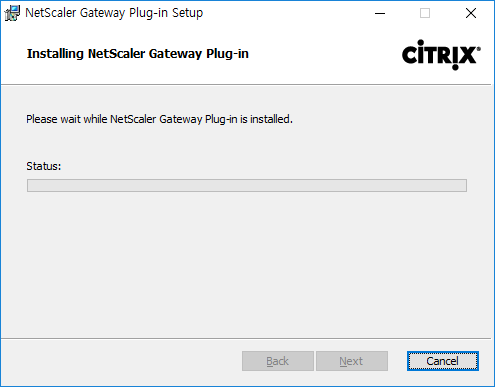 설치중
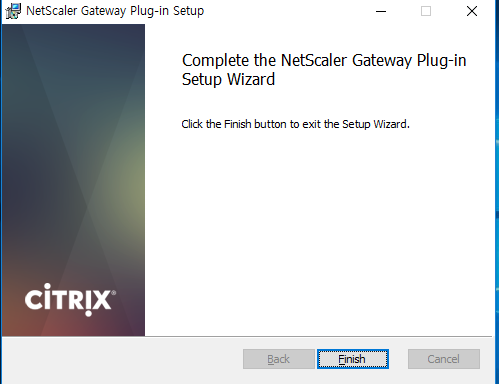 완료
5
6
7
8
PC 재부팅
13
SSL-VPN 접속 방법 (자택 PC : Windows 10)
SSL-VPN 접속
현대상선 SSL VPN 로그인 페이지 접속 및 로그인- 접속 주소 : https://v.hmm21.com
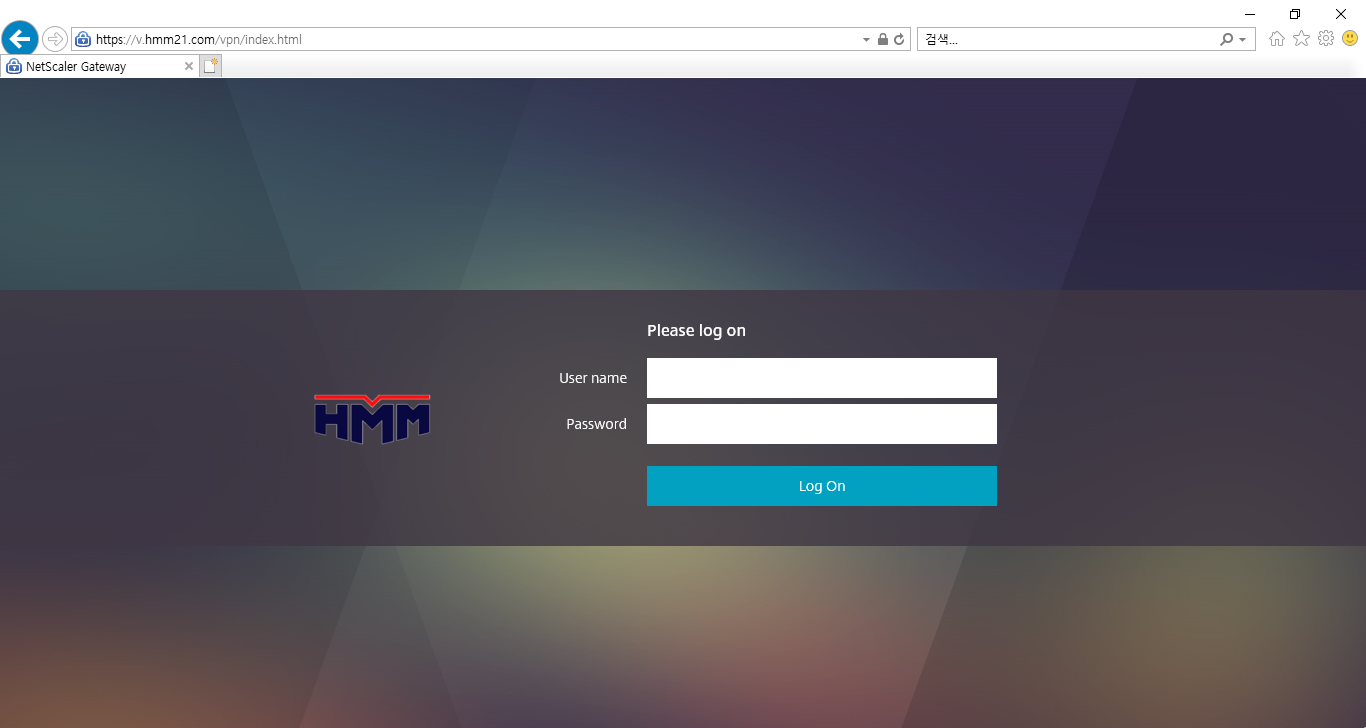 Username(사번 : hmm0000 or 메일주소 : hmm@hmm21.com) 및 Password(메일 및 포탈 password와 동일) 입력 후 Log on 클릭
1
2
14
SSL-VPN 접속 방법 (자택 PC : Windows 10)
SSL-VPN 접속
현대상선 SSL VPN 로그인 페이지 접속 및 로그인- 아래와 같은 화면이 나올때까지 대기
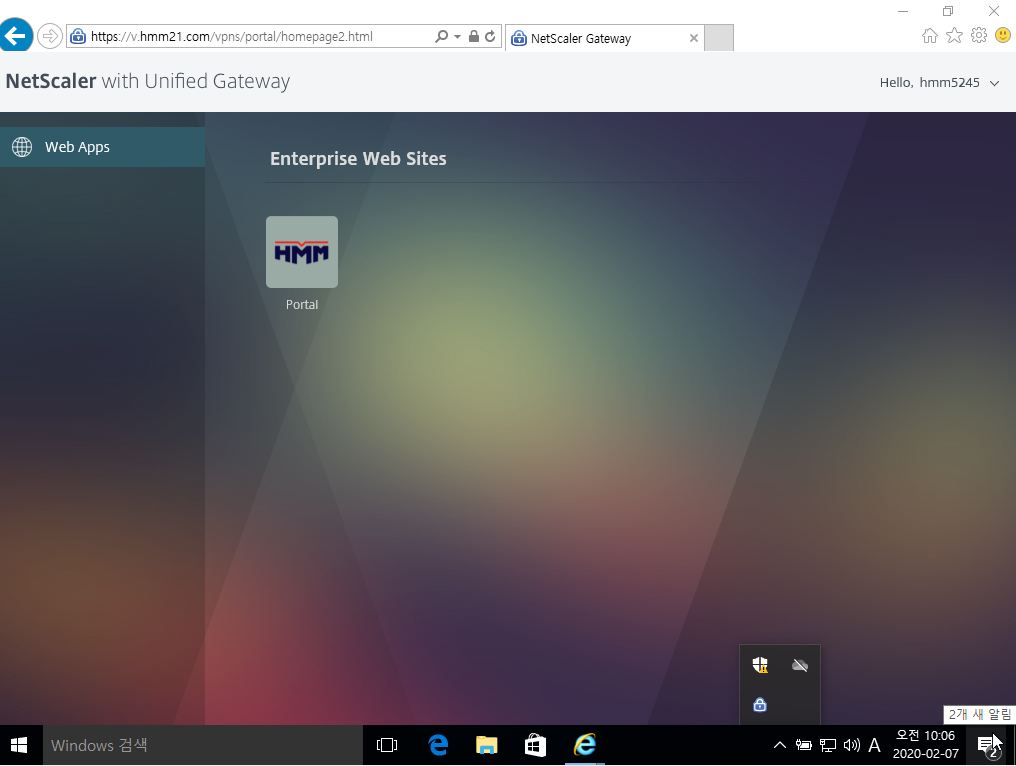 4
해당 Icon이 활성화 되었는지 확인
15
환경 확인(자택 PC : Windows 10)
Windows 버전 확인
Windows 버전 확인
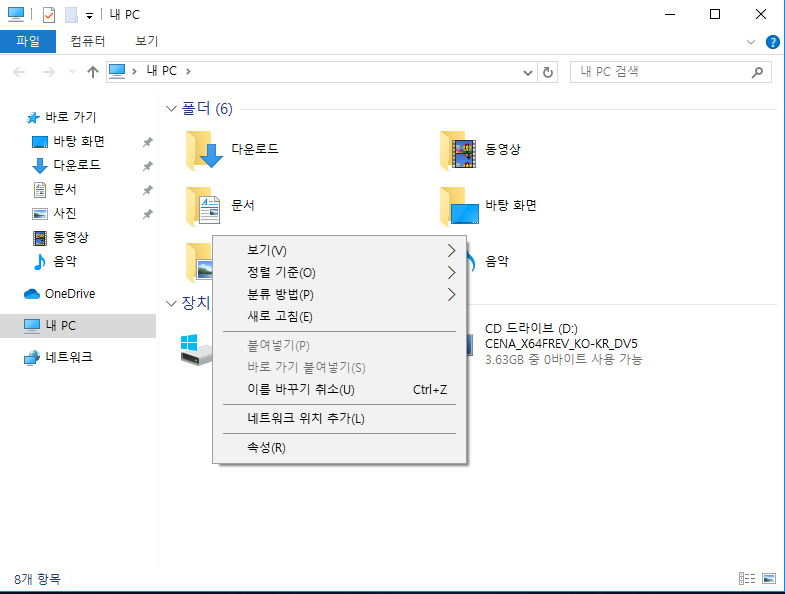 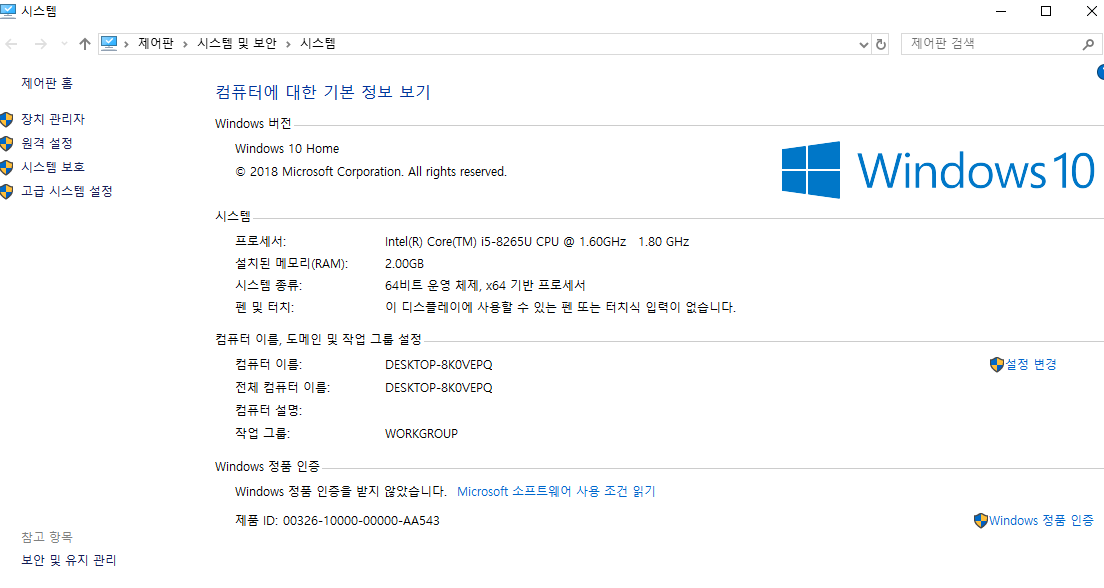 Windows 버전 확인
1
2
내 PC 실행하여 하단의 하얀 빈공간 우클릭 후
속성 클릭
16
원격 접속 방법 (자택 PC : Windows 10)
사내 PC 접속
“원격 데스크톱 연결”을 이용한 사내 PC 접속
“Windows 10 Home”을 사용중이면서 원격 데스크톱 실행이 안되는 경우36 ~ 42 Page 참고
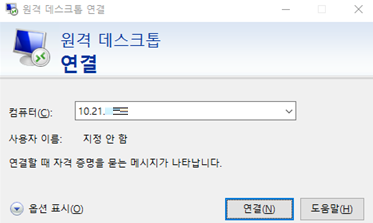 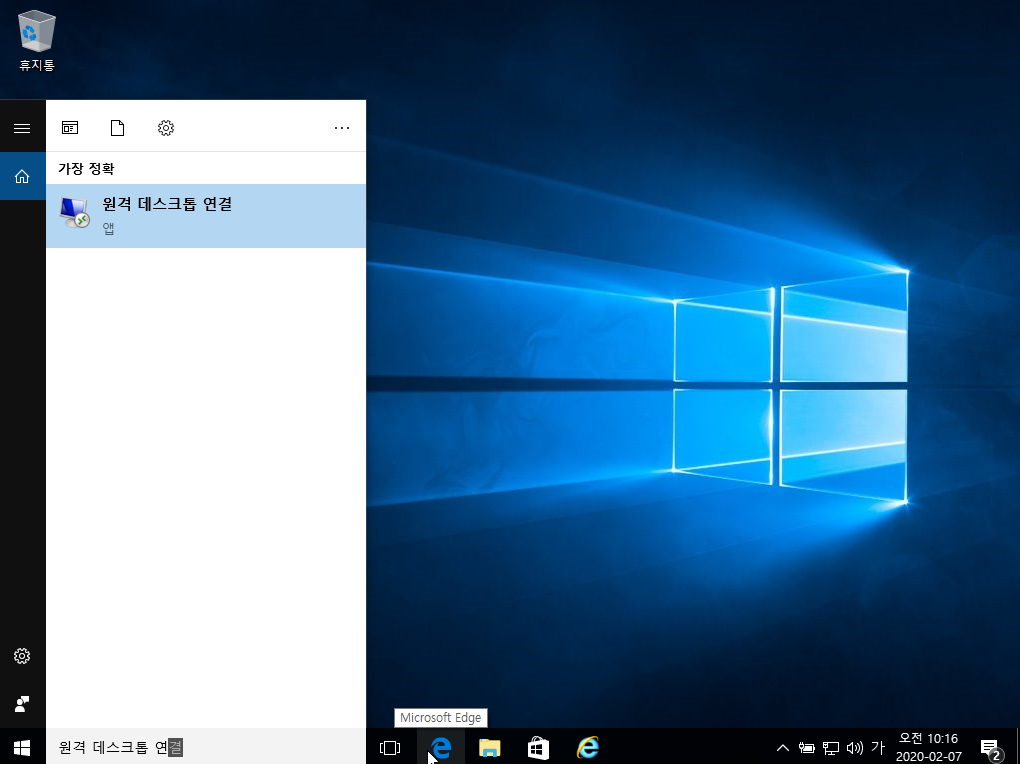 확인한 사내 IP 주소 입력
“원격 데스크톱 연결“ 실행
본사 HMM 인직원 : 그룹웨어 ID/PW를 입력하며,
ID는 HYUNDAI\hmm사번 형식으로 입력

본사 외 HMM 임직원 및 외부직원 :
 6 ~ 8 Page에서 확인 및 설정한 계정 ID / PW 입력
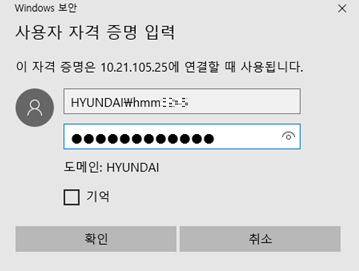 8
3
4
5
6
7
“확인” 클릭하여 연결
17
SSL-VPN 접속 해제 방법 (자택 PC : Windows 10)
SSL-VPN 접속 해제
업무 종료 후 SSL-VPN 로그아웃 - 웹브라우저
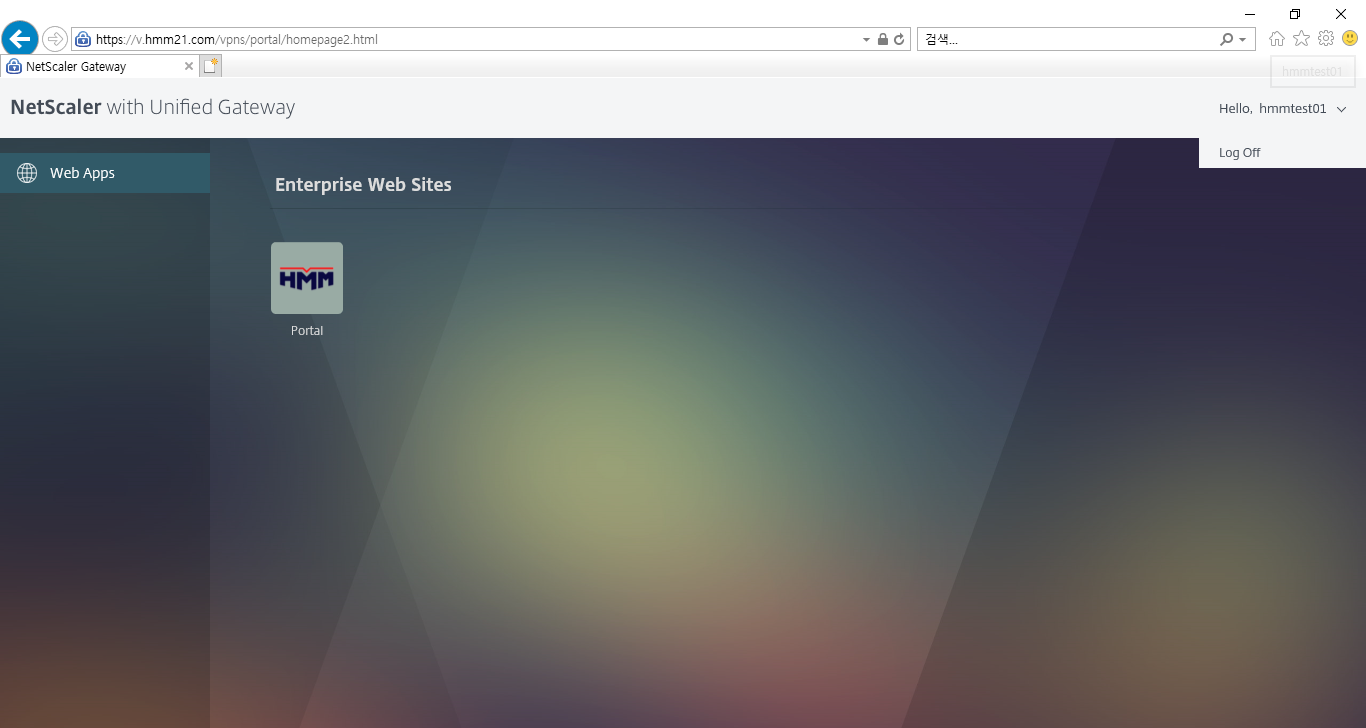 웹 브라우저에서 Log Off를 클릭
18
접속 환경 구성(사내 PC : Windows 7)
IP 확인
“명령 프롬포트”를 통한 본인 IP 확인
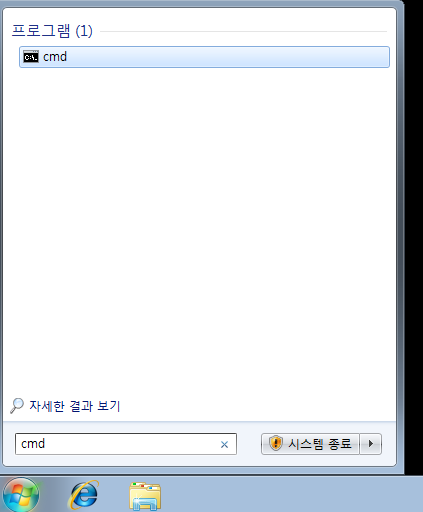 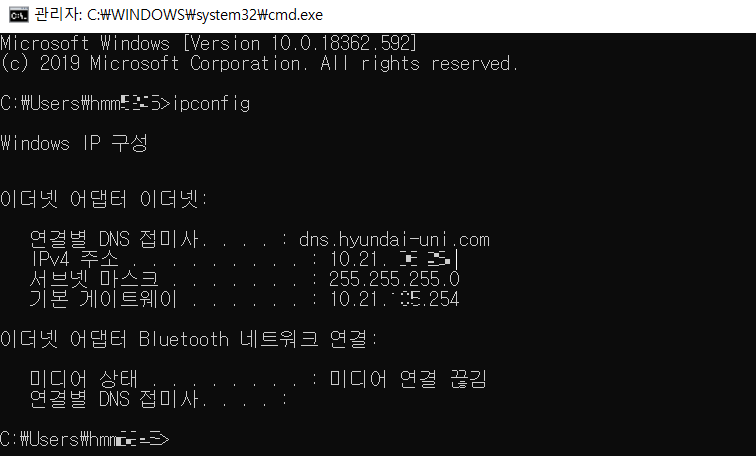 Ipconfig 입력 후 엔터
IPv4 주소 의 IP 확인
10.21.x.x 로 구성 됨
(본사 인원에 한함)
2
1
3
4
cmd 입력 후 
cmd 실행
19
접속 환경 구성(사내 PC : Windows 7)
전원 설정
장시간 PC 미 사용시 전원이 자동으로 꺼지지 않도록 설정
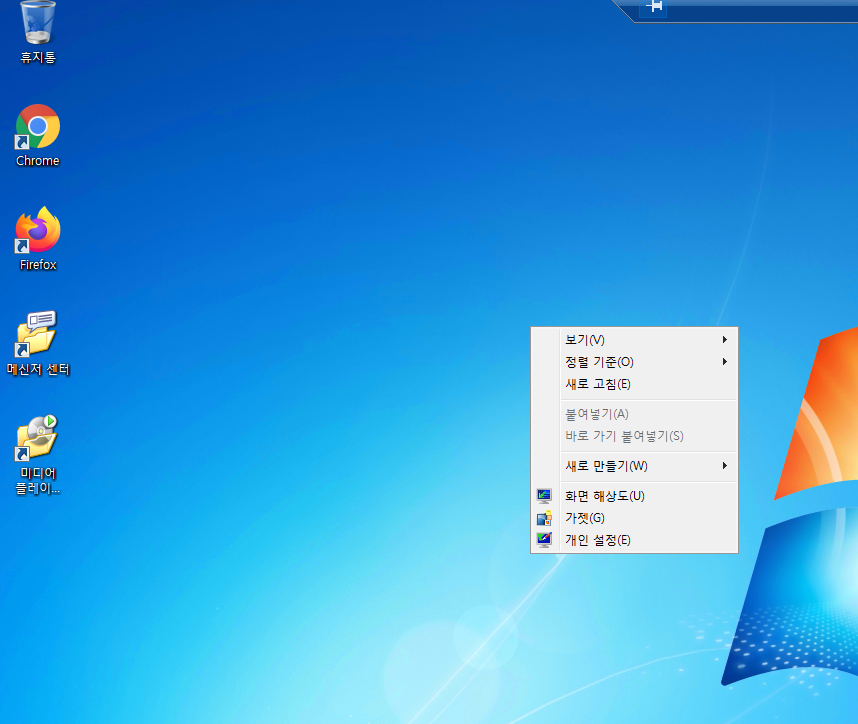 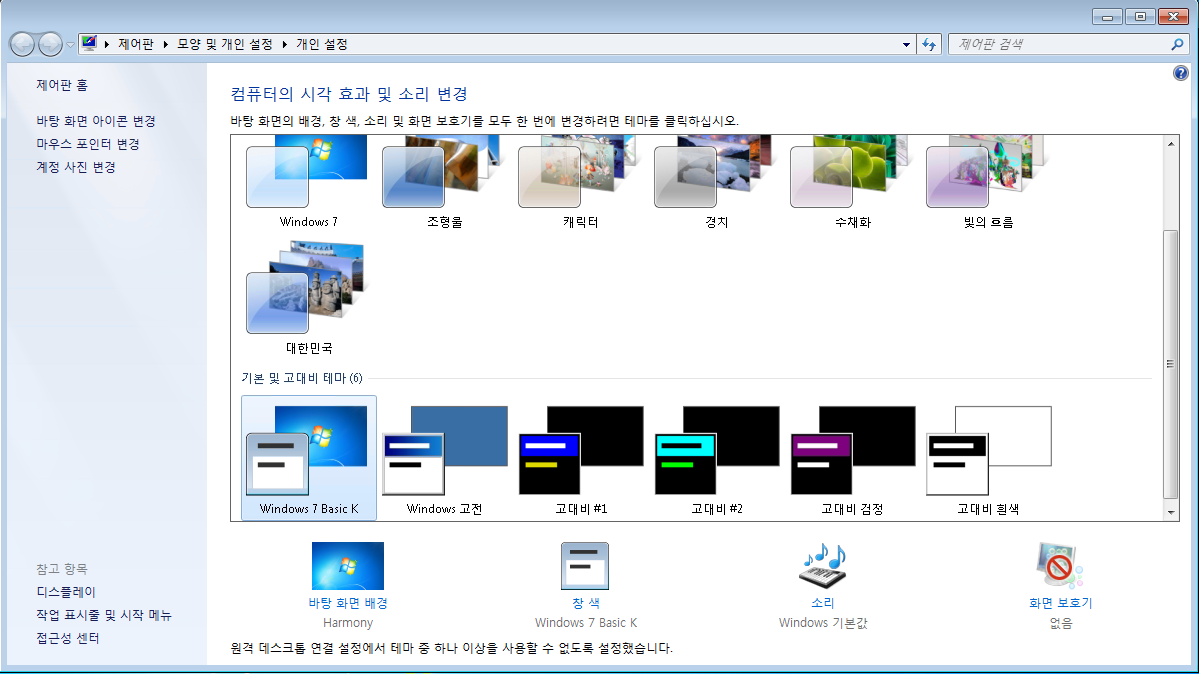 1
2
“화면 보호기” 클릭
바탕화면 우클릭 후“개인 설정”클릭
20
접속 환경 구성(사내 PC : Windows 7)
전원 설정
장시간 PC 미 사용시 전원이 자동으로 꺼지지 않도록 설정
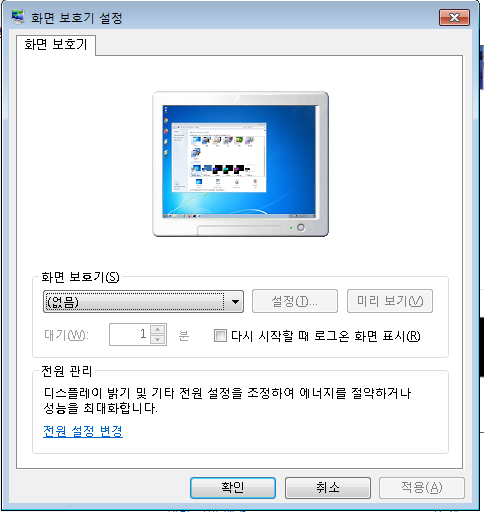 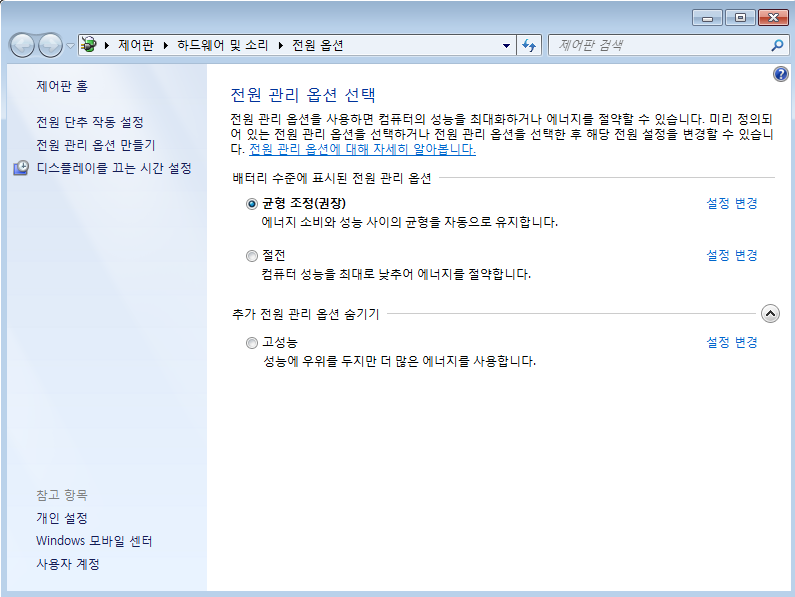 “전원 설정 변경” 클릭
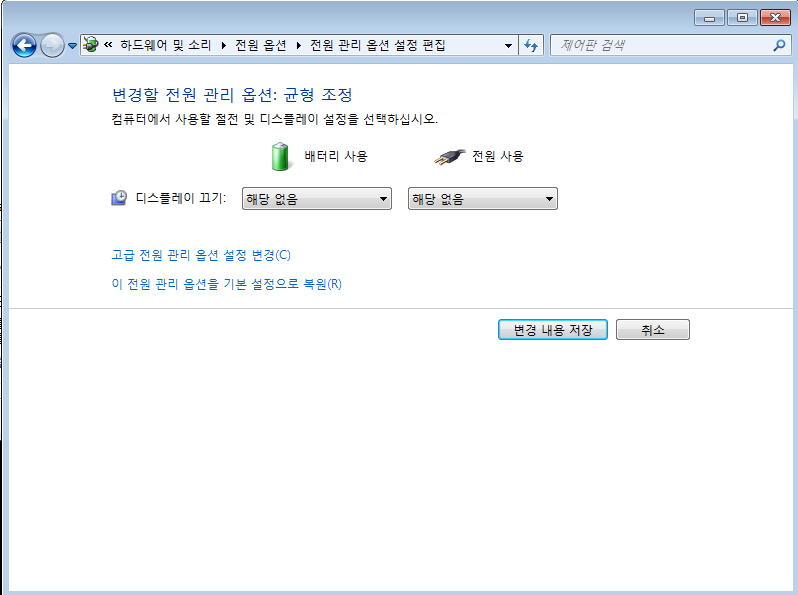 3
4
5
“해당 없음” 설정
“전원 설정 변경” 클릭
21
접속 환경 구성(사내 PC : Windows 7)
원격 허용 설정
원격지의 PC에서 사내 PC로 접속 할 수 있도록 설정 조정
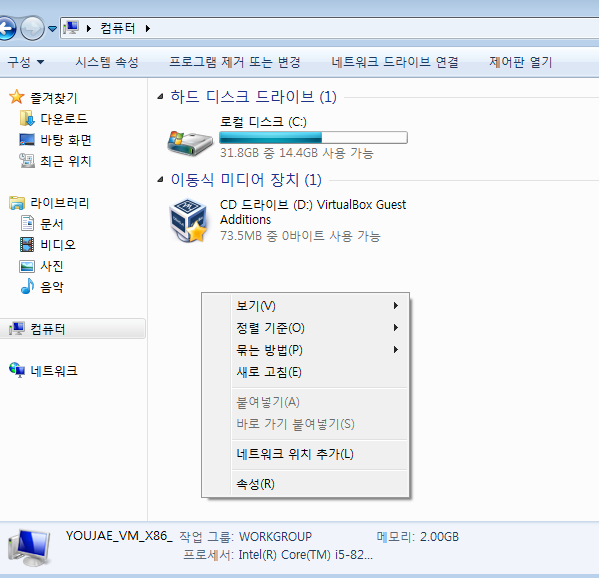 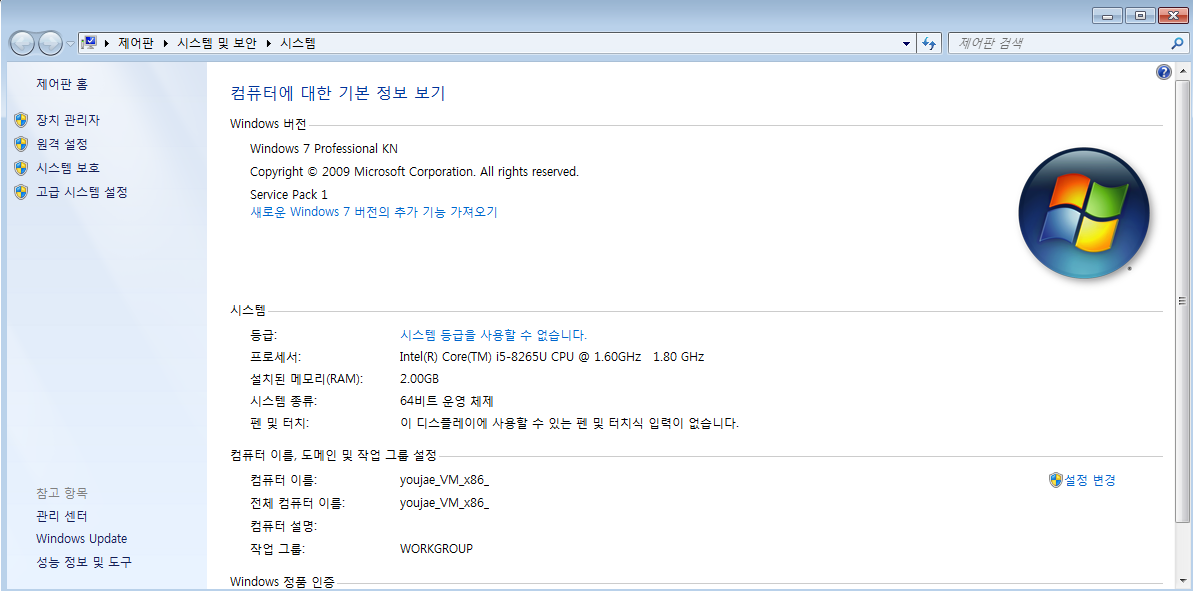 “원격 설정” 클릭
1
2
컴퓨터 실행하여 하단의 하얀 빈공간 우클릭 후
속성 클릭
22
접속 환경 구성(사내 PC : Windows 7)
원격 허용 설정
원격지의 PC에서 사내 PC로 접속 할 수 있도록 설정 조정
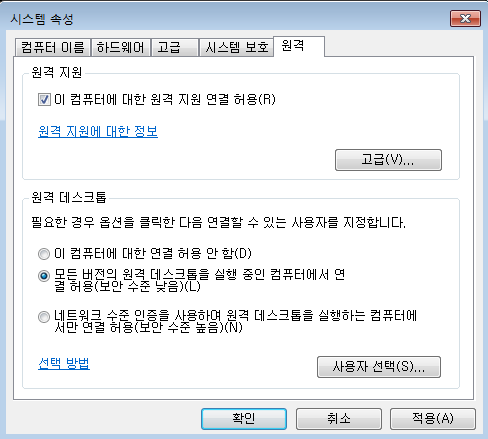 3
4
“이 컴퓨터에 대한 원격 연결 허용” 클릭
설정 완료 후 확인
23
접속 환경 구성(사내 PC : Windows 7)
유저 환경 설정
실제 OS 계정 확인
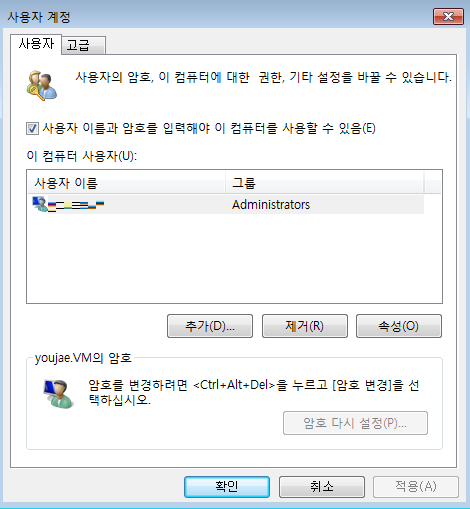 “윈도우키 + R”을 눌러 실행 입력창이 나오면
Control userpasswords2 입력 후 엔터
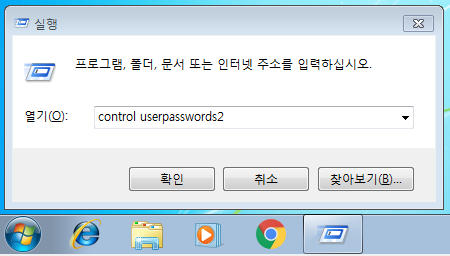 실제 OS 계정 확인
2
1
24
접속 환경 구성(사내 PC : Windows 7)
유저 환경 설정
Windows 패스워드 설정 방법(컴퓨터 부팅 후 PW를 입력하지 않고 사용하는 경우에 한함)
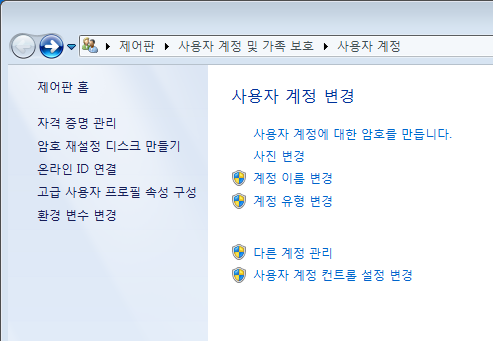 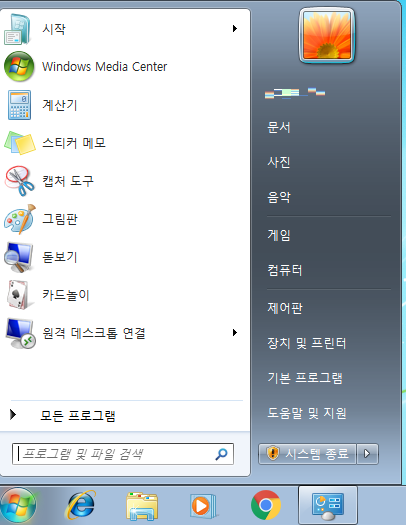 “윈도우 로고” 클릭 후 
우측 이미지 아이콘 클릭
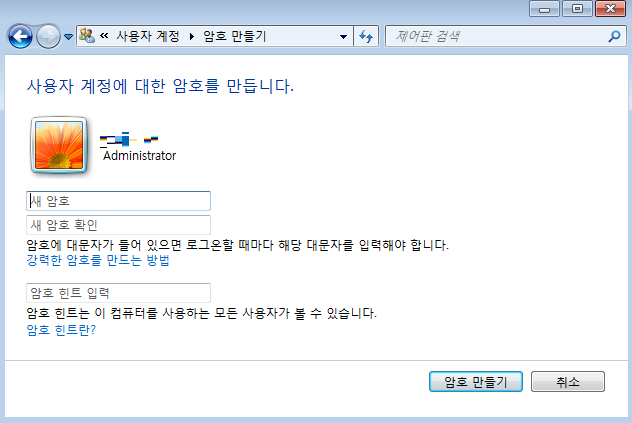 2
1
3
비밀번호 설정 후 암호만들기 클릭
25
접속 환경 구성(자택 PC : Windows 7)
SSL-VPN 접속
현대상선 SSL VPN 로그인 페이지 접속 및 로그인- 접속 주소 : https://v.hmm21.com
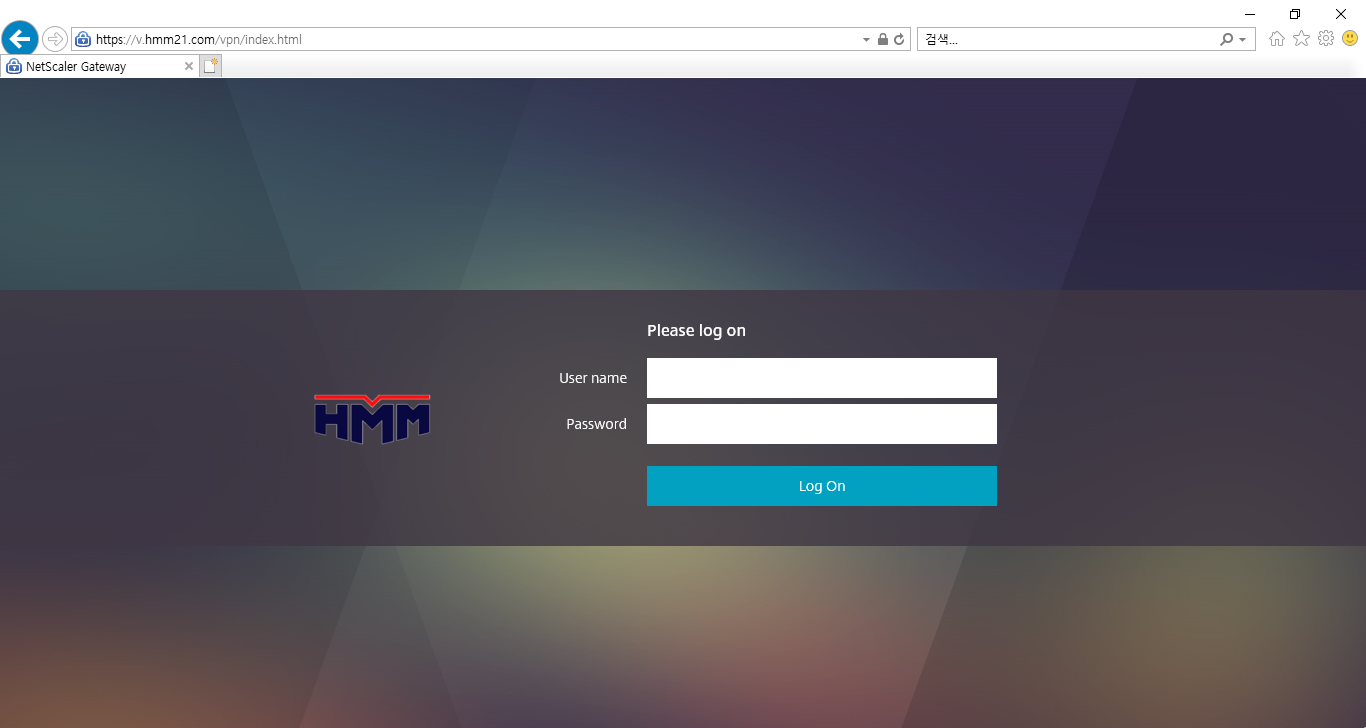 Username(사번 : hmm0000 or 메일주소 : hmm@hmm21.com) 및 Password(메일 및 포탈 password와 동일) 입력 후 Log on 클릭
1
2
26
접속 환경 구성(자택 PC : Windows 7)
SSL-VPN 접속
SSL-VPN Agent(plug-in) 설치
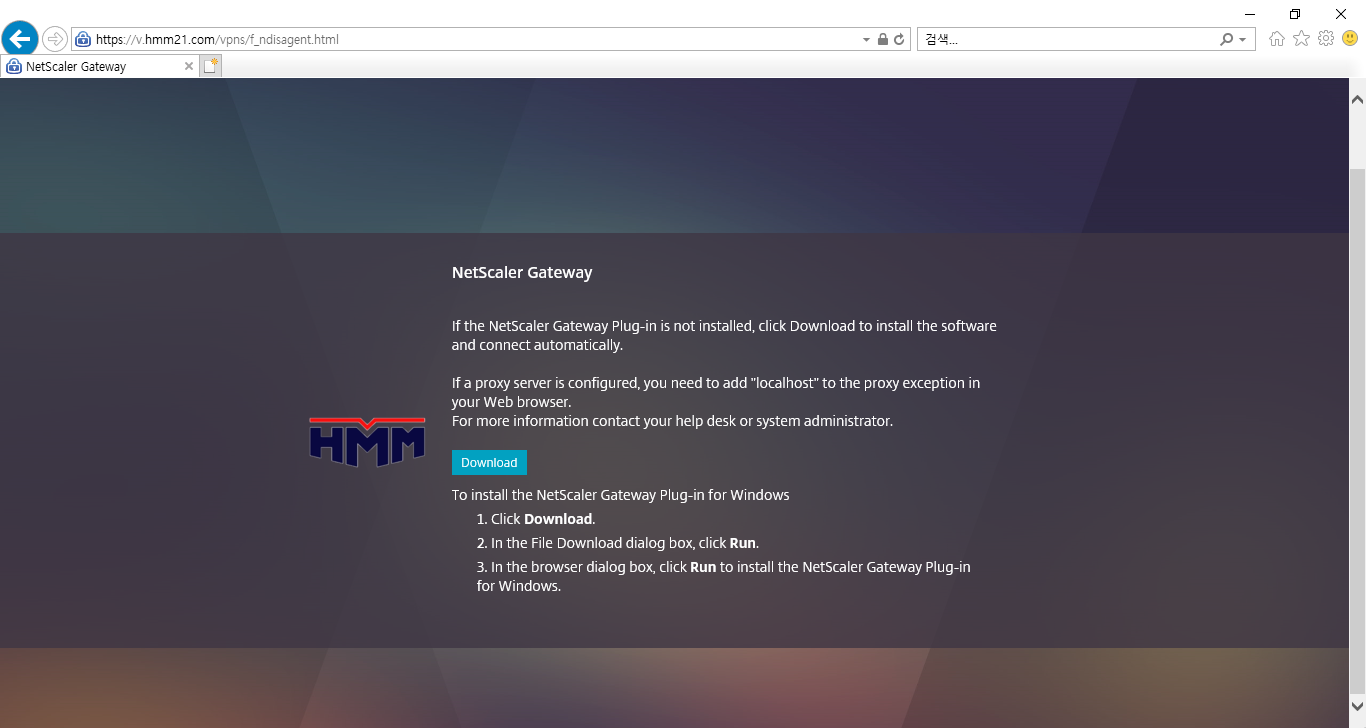 3
최초 접속 PC의 경우 
SSL-VPN Agent를 설치
27
접속 환경 구성(자택 PC : Windows 7)
SSL-VPN 접속
SSL-VPN Agent(plug-in) 설치
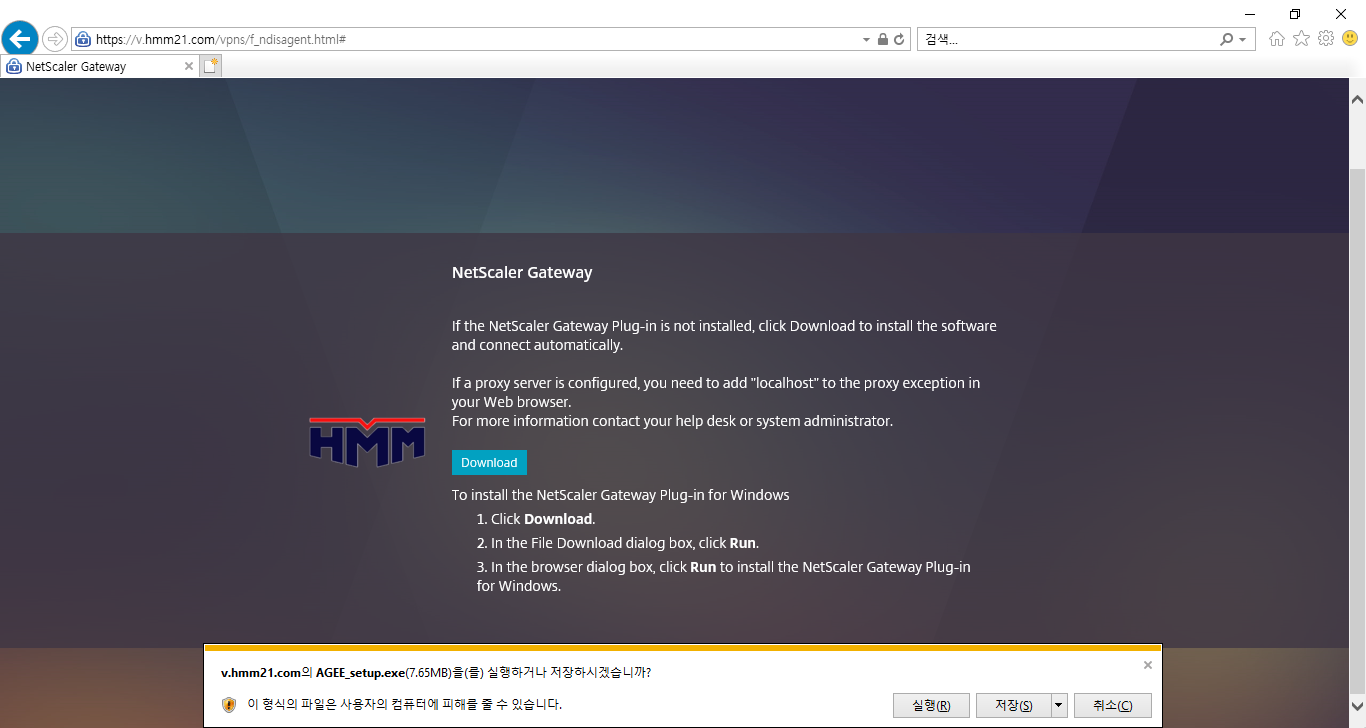 4
실행 또는 저장을 선택하여 AGEE_setup.exe(Plug-in) 설치
28
접속 환경 구성(자택 PC : Windows 7)
SSL-VPN 접속
로그인 및 SSLVPN Agent(plug-in) 설치
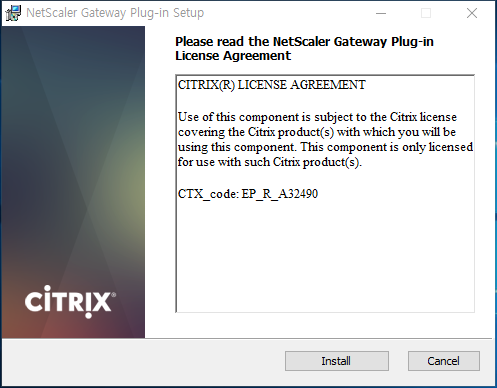 인스톨
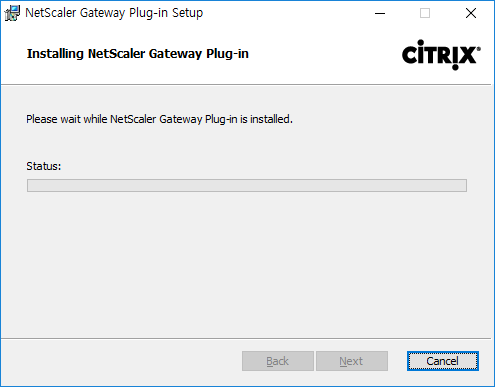 설치중
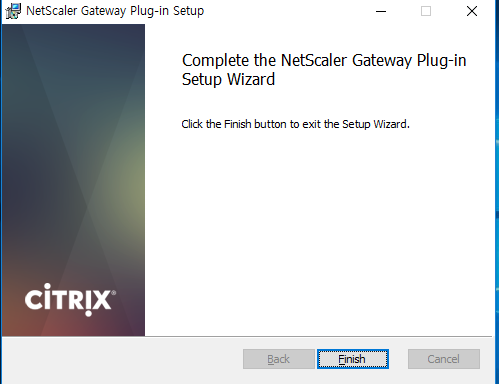 완료
5
6
7
8
9
PC 재부팅
29
SSL-VPN 접속 방법 (자택 PC : Windows 7)
SSL-VPN 접속
현대상선 SSL VPN 로그인 페이지 접속 및 로그인- 접속 주소 : https://v.hmm21.com
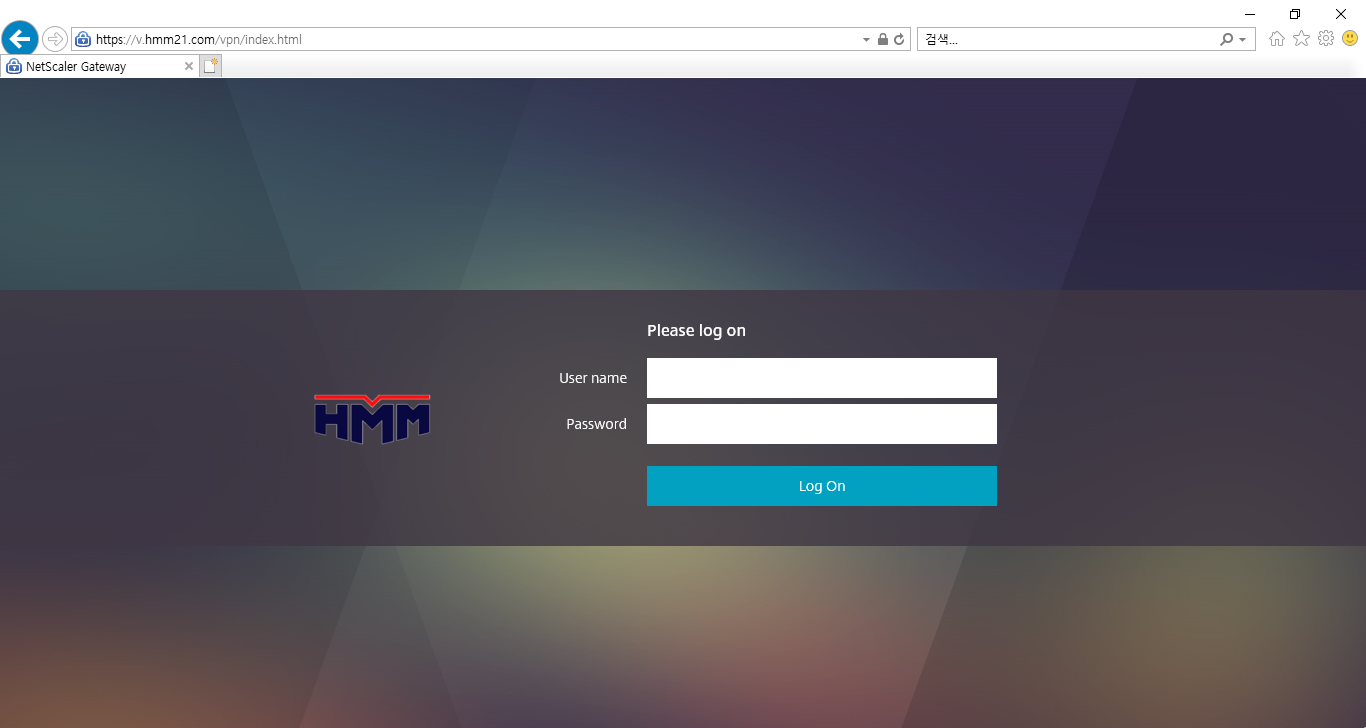 Username(사번 : hmm0000 or 메일주소 : hmm@hmm21.com) 및 Password(메일 및 포탈 password와 동일) 입력 후 Log on 클릭
1
2
30
SSL-VPN 접속 방법 (자택 PC : Windows 7)
SSL-VPN 접속
현대상선 SSL VPN 로그인 페이지 접속 및 로그인- 아래와 같은 화면이 나올때까지 대기
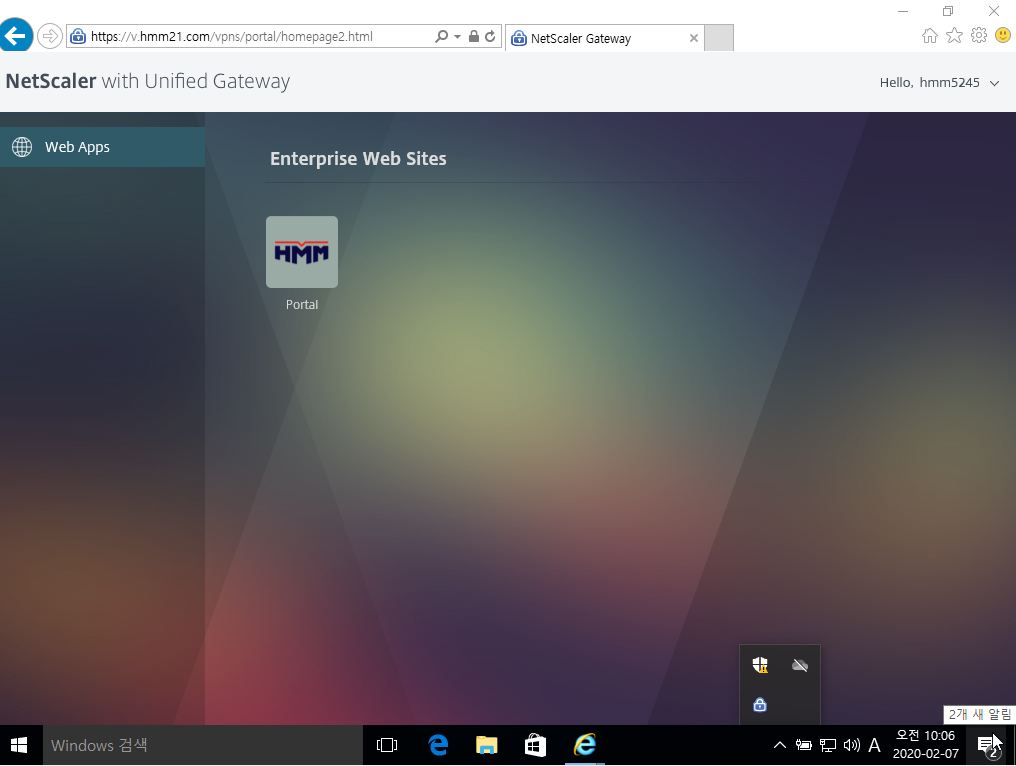 4
해당 Icon이 활성화 되었는지 확인
31
환경 확인(자택 PC : Windows 7)
Windows 버전 확인
일부 Windows 7 Home의 경우 원격 접속이 불가하며, OS Version UP이나 “3. 자택 PC에 SSLVPN만 설치하는 경우 “ 가이드 참고
Windows 7 Home이 아닌 경우 33 Page로 이동
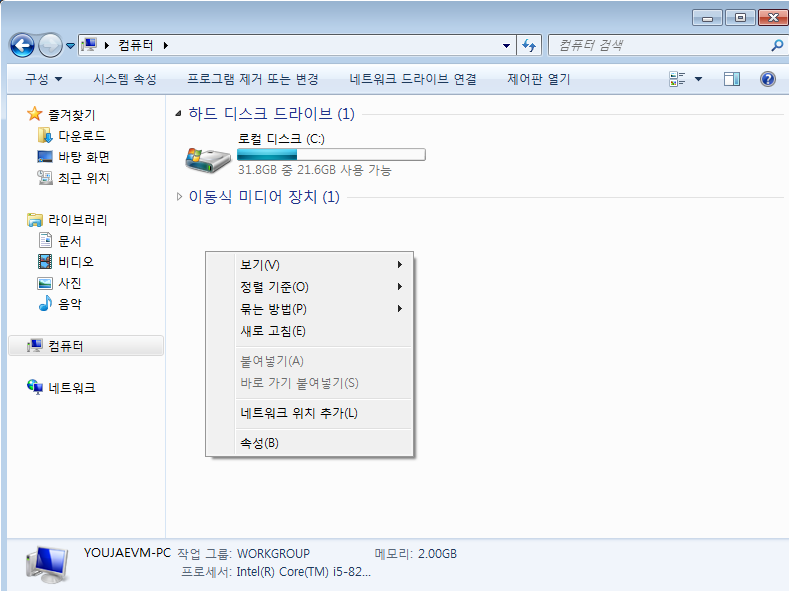 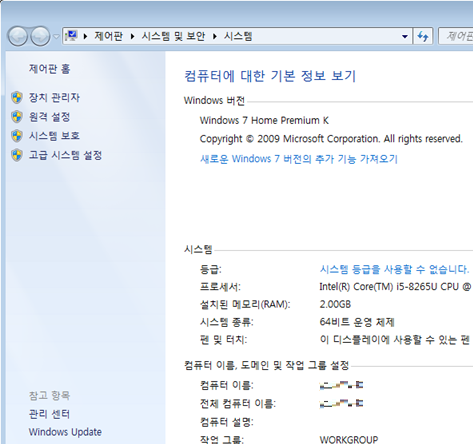 Windows 버전 확인
일부 Home 버전은 원격 데스크톱 사용이 불가함
1
2
내 PC 실행하여 하단의 하얀 빈공간 우클릭 후
속성 클릭
32
원격 접속 방법 (자택 PC : Windows 7)
사내 PC 접속
“원격 데스크톱 연결”을 이용한 사내 PC 접속
“원격 데스크톱 연결“ 실행
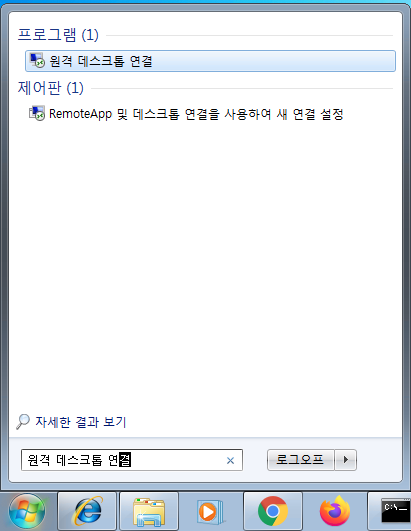 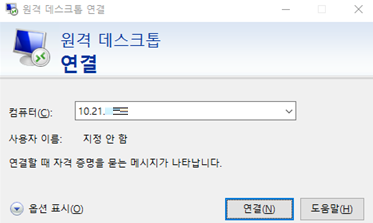 확인한 사내 IP 주소 입력
1
2
3
4
33
원격 접속 방법(자택 PC : Windows 7)
사내 PC 접속
“원격 데스크톱 연결”을 이용한 사내 PC 접속
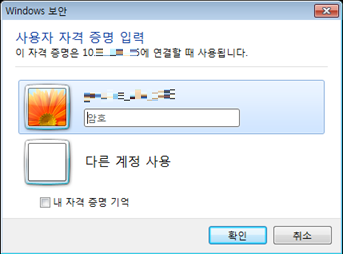 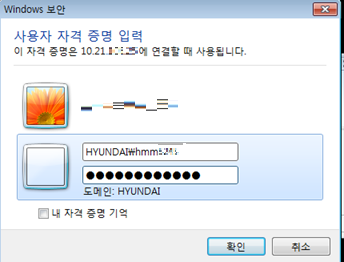 본사 HMM 인직원 : 그룹웨어 ID/PW를 입력하며,
ID는 HYUNDAI\hmm사번 형식으로 입력

본사 외 HMM 임직원 및 외부직원 :
 6 ~ 8 Page에서 확인 및 설정한 계정 ID / PW 입력
다른 계정이 이미 입력되어 있는 경우
“다른 계정 사용”클릭
5
6
7
“확인” 클릭하여 연결
34
SSL-VPN 접속 해제 방법 (자택 PC : Windows 7)
SSL-VPN 접속 해제
업무 종료 후 SSL-VPN 로그아웃 - 웹브라우저
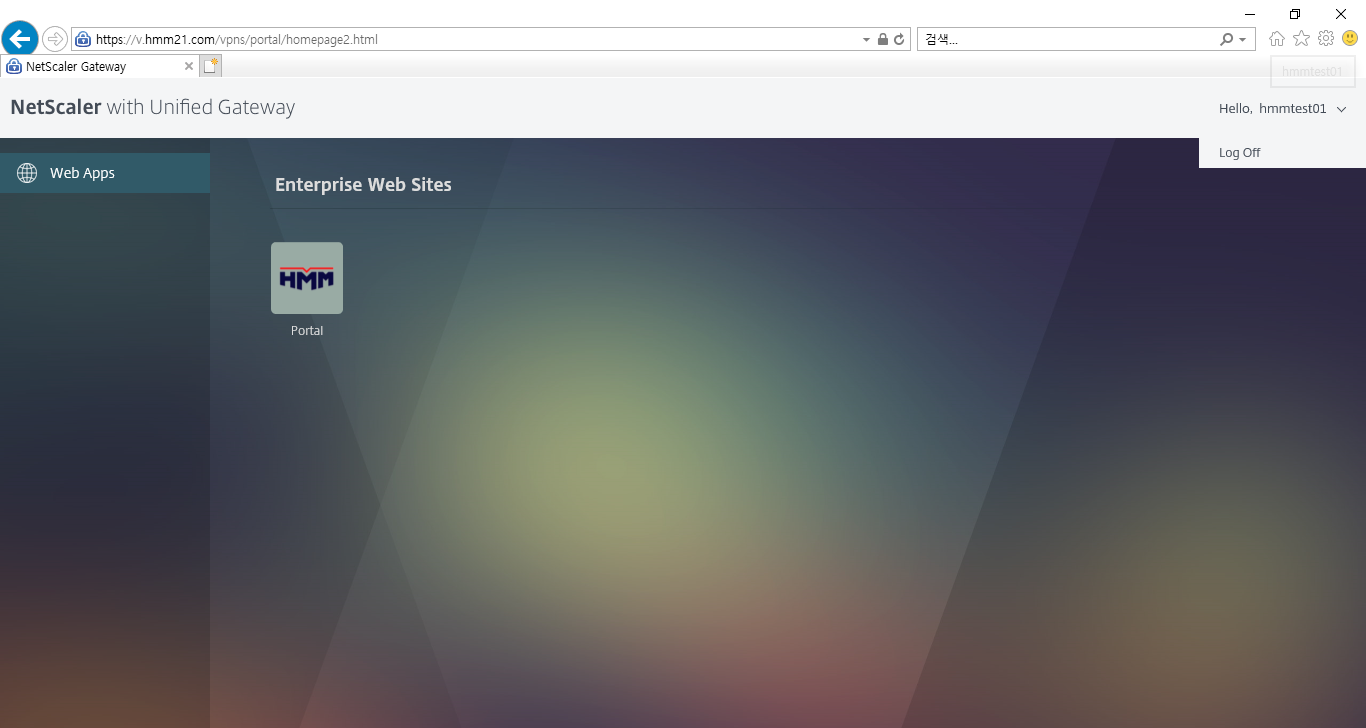 웹 브라우저에서 Log Off를 클릭
35
추가 앱 설치를 통한 원격 접속 방법
원격 데스크톱 연결이 불가한 경우
일부 Windows 10 Home 버전에서는 원격 데스크톱 연결 사용이 불가 함
추가 앱 설치를 통해 원격 접속
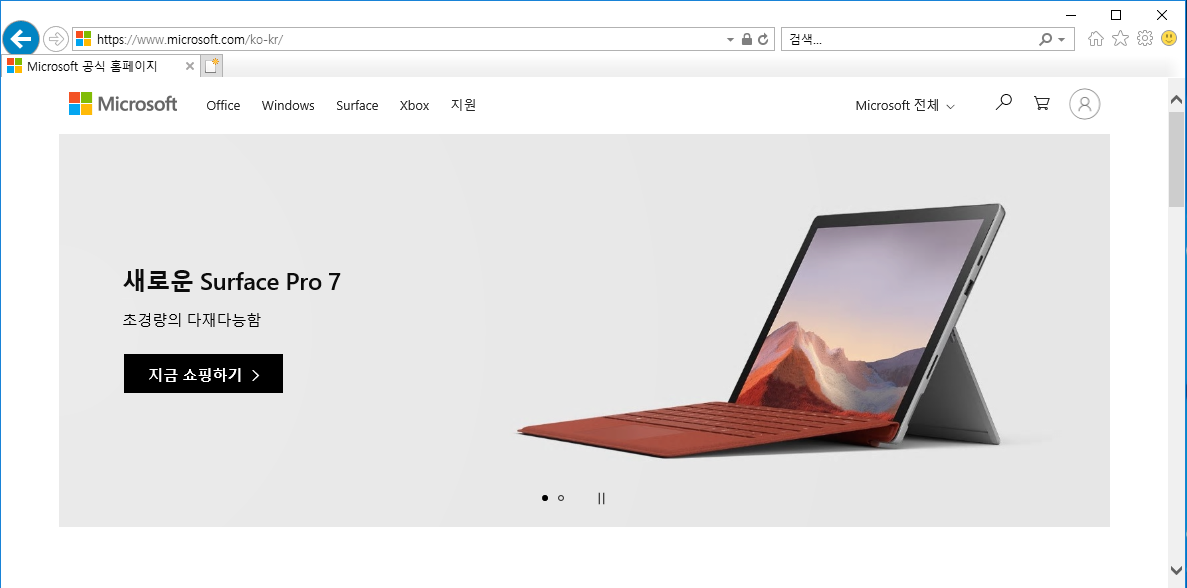 https://www.microsoft.com/ 접속
돋보기 클릭
1
2
36
추가 앱 설치를 통한 원격 접속 방법
원격 데스크톱 연결이 불가한 경우
일부 Windows 10 Home 버전에서는 원격 데스크톱 연결 사용이 불가 함
추가 앱 설치를 통해 원격 접속
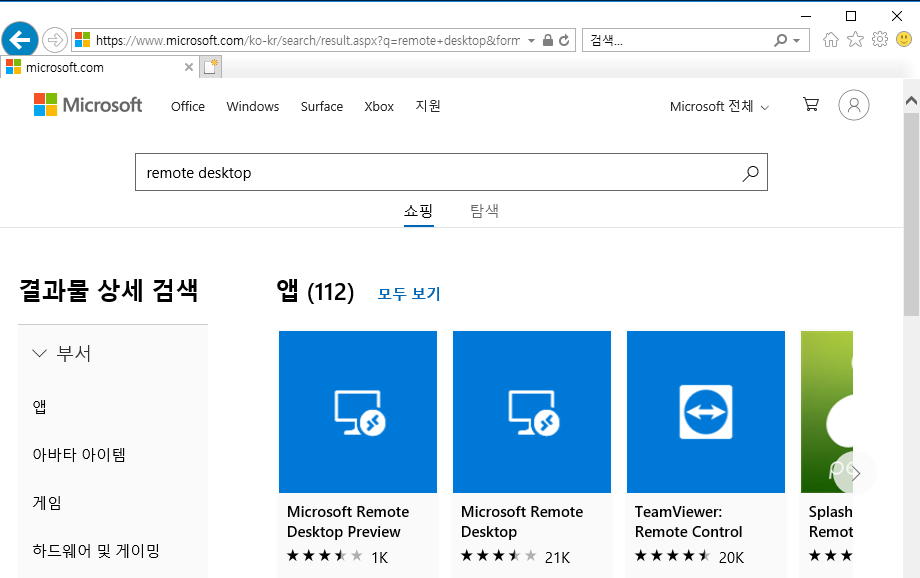 검색창에 remote desktop 입력
쇼핑 클릭 후 Microsoft remote Desktop 클릭
3
5
4
37
추가 앱 설치를 통한 원격 접속 방법
원격 데스크톱 연결이 불가한 경우
일부 Windows 10 Home 버전에서는 원격 데스크톱 연결 사용이 불가 함
추가 앱 설치를 통해 원격 접속
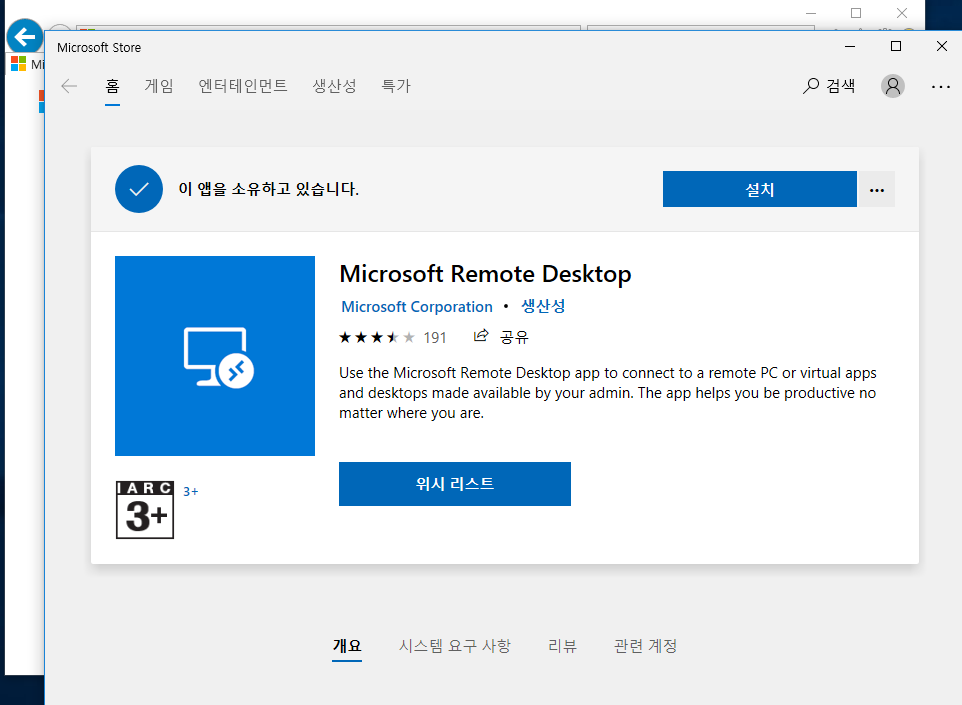 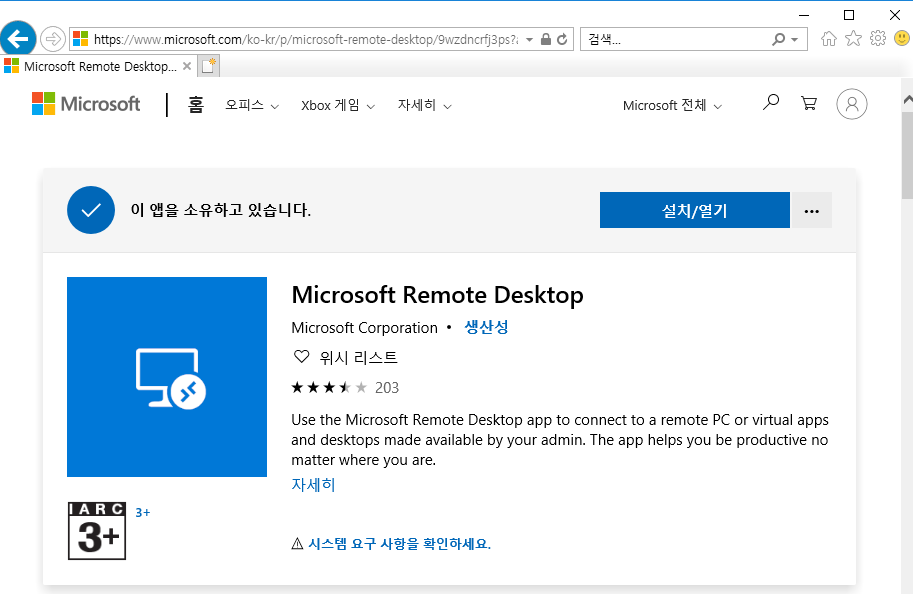 설치 / 열기 클릭 후 새로 생성된 창에서 설치 클릭
6
7
38
추가 앱 설치를 통한 원격 접속 방법
원격 데스크톱 연결이 불가한 경우
일부 Windows 10 Home 버전에서는 원격 데스크톱 연결 사용이 불가 함
추가 앱 설치를 통해 원격 접속
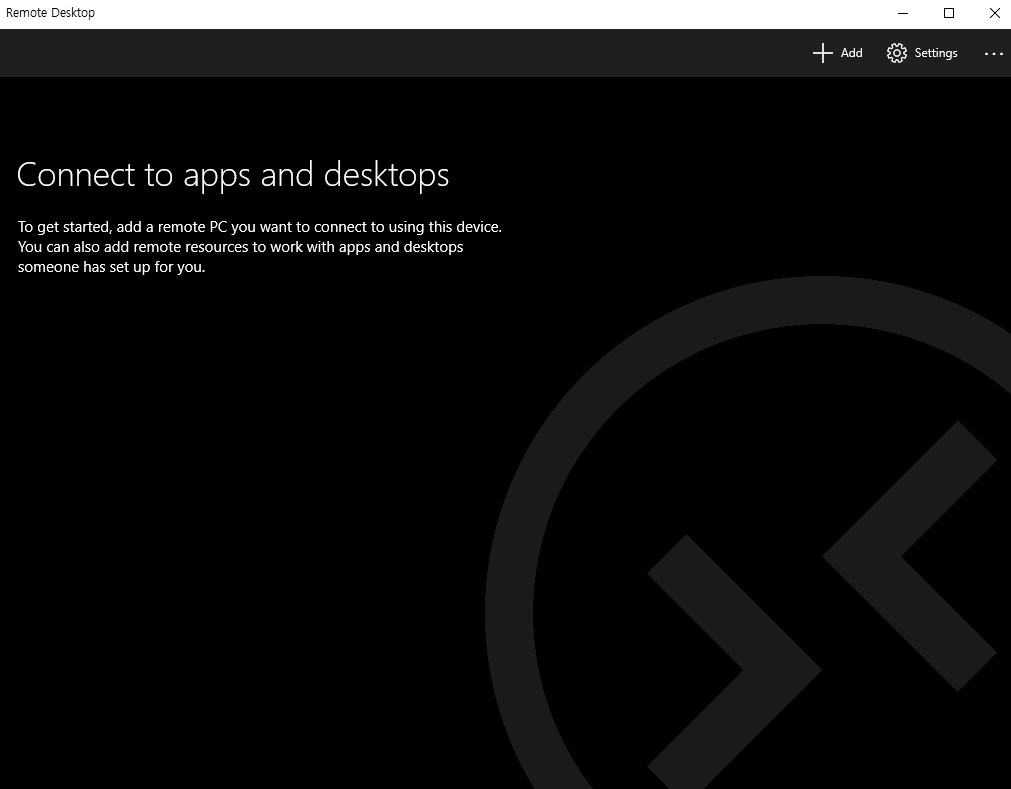 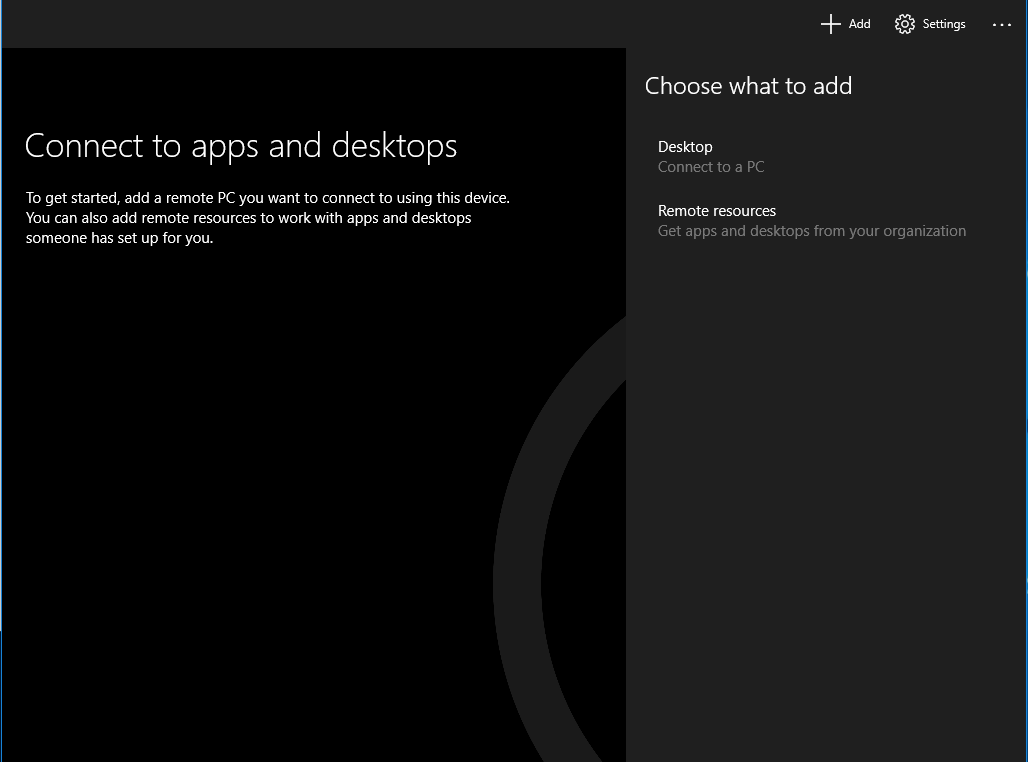 +Add 클릭 후 Desktop 클릭
9
8
39
추가 앱 설치를 통한 원격 접속 방법
원격 데스크톱 연결이 불가한 경우
일부 Windows 10 Home 버전에서는 원격 데스크톱 연결 사용이 불가 함
추가 앱 설치를 통해 원격 접속
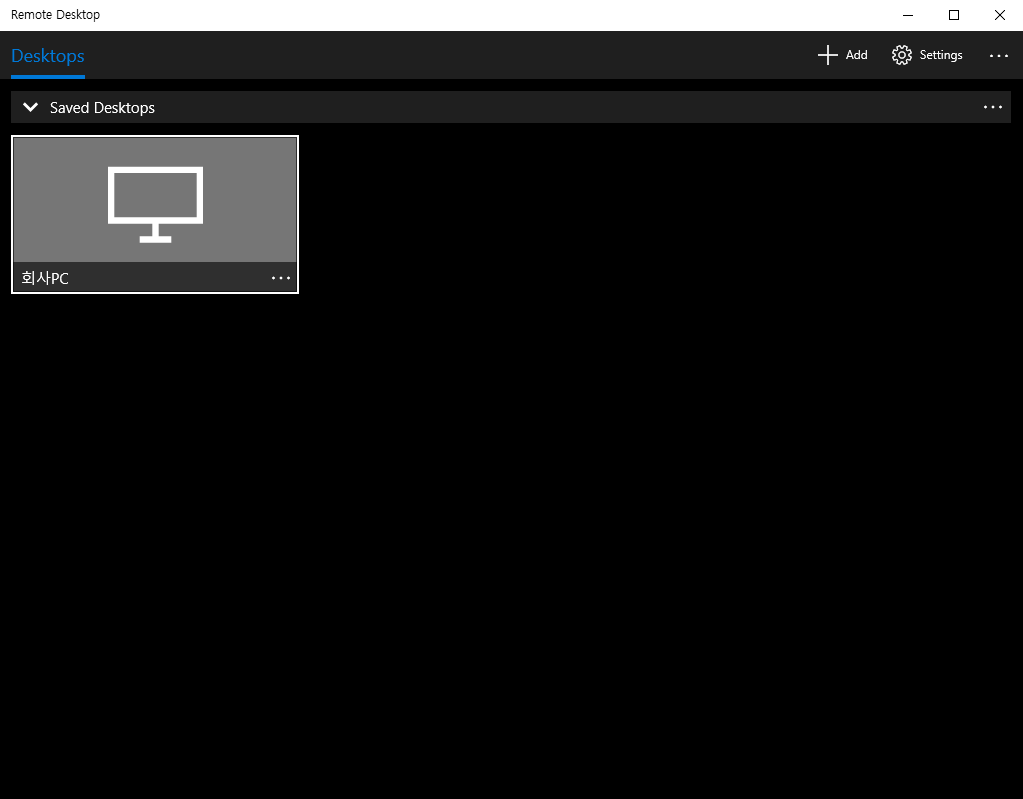 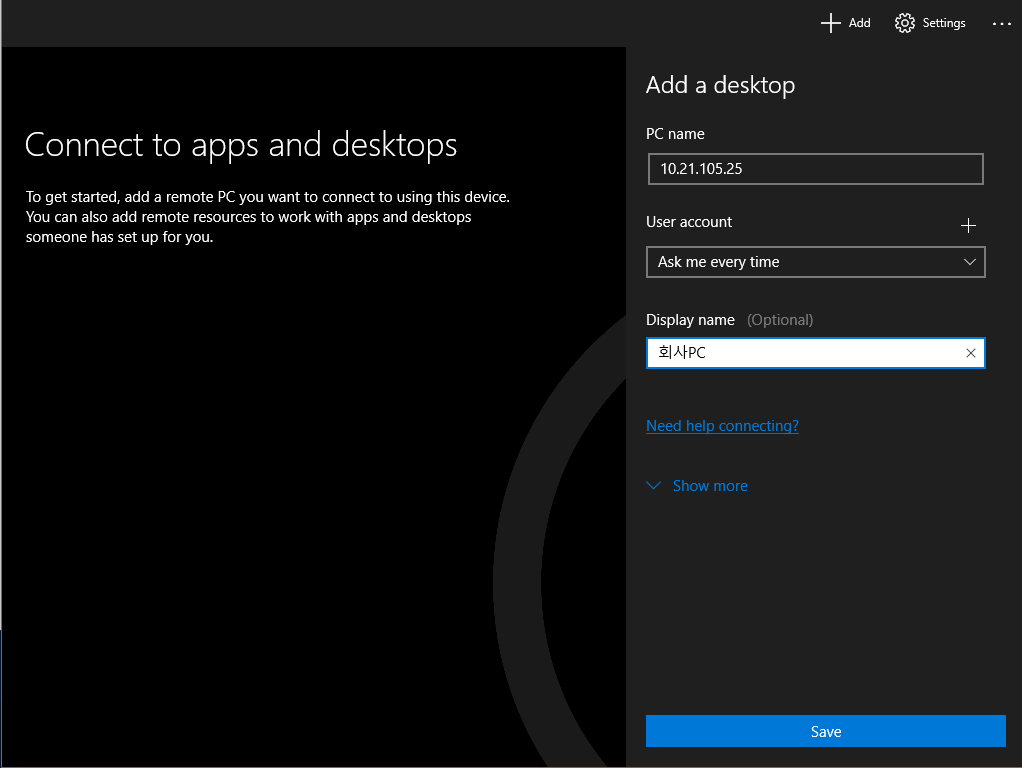 2장에서 확인한 사내 IP 주소 입력
표시할 이름 입력
생성된 아이콘 더블 클릭하여 실행
11
12
10
13
2장에서 확인한 사내 IP 주소 입력
40
추가 앱 설치를 통한 원격 접속 방법
원격 데스크톱 연결이 불가한 경우
일부 Windows 10 Home 버전에서는 원격 데스크톱 연결 사용이 불가 함
추가 앱 설치를 통해 원격 접속
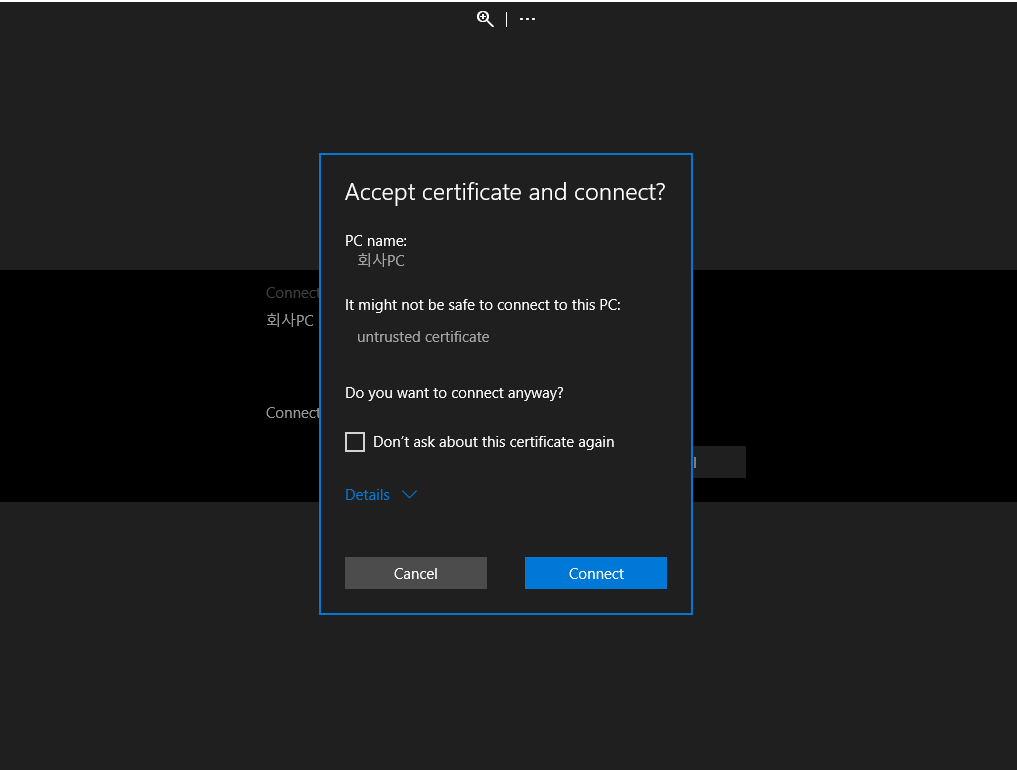 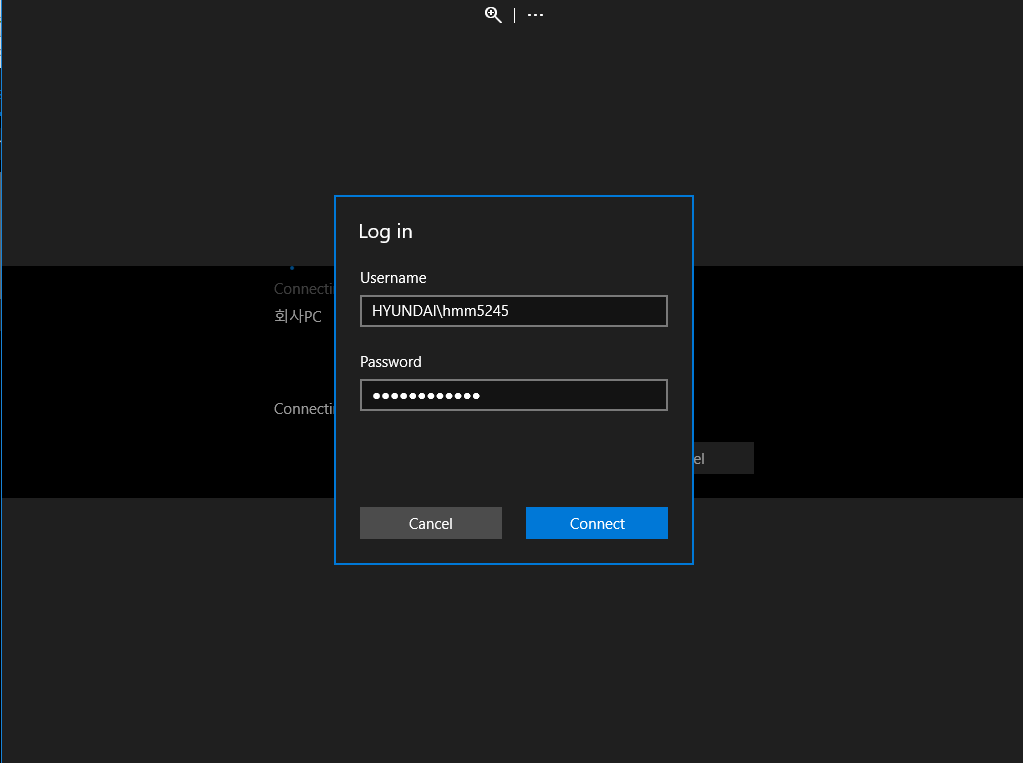 그룹웨어 ID/PW를 입력하며,
ID는 HYUNDAI\hmm사번 형식으로 입력
Connect 클릭하여 접속
14
15
16
41
추가 앱 설치를 통한 원격 접속 방법
원격 데스크톱 연결이 불가한 경우
설치 완료 후 다시 접속하는 방법
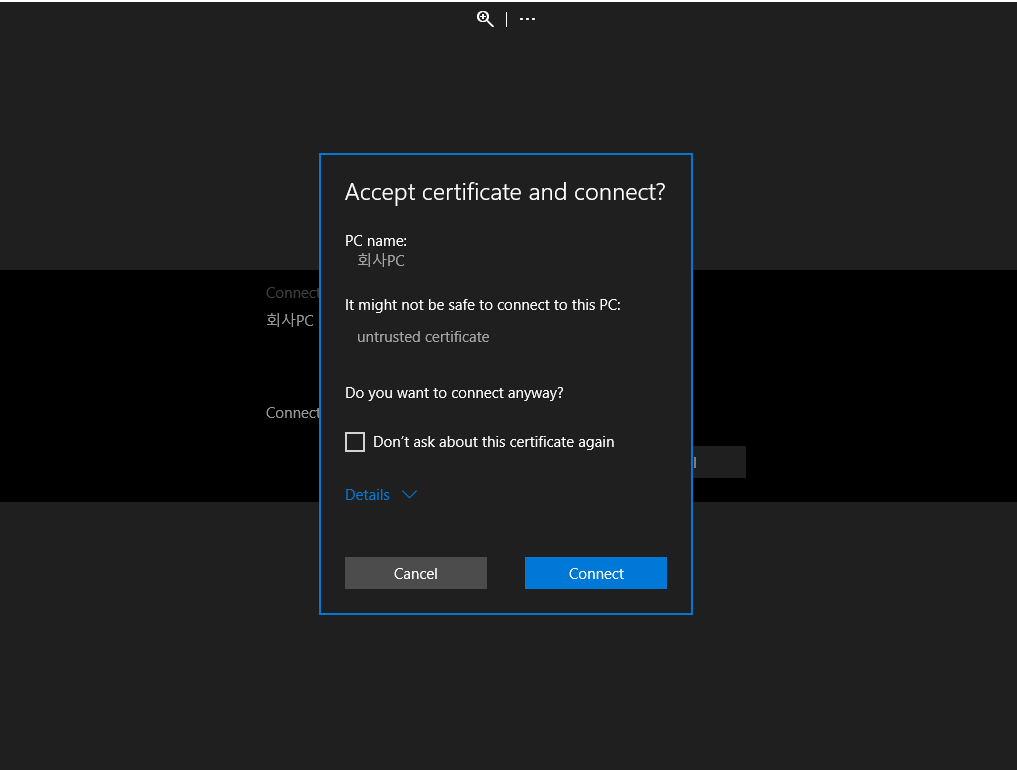 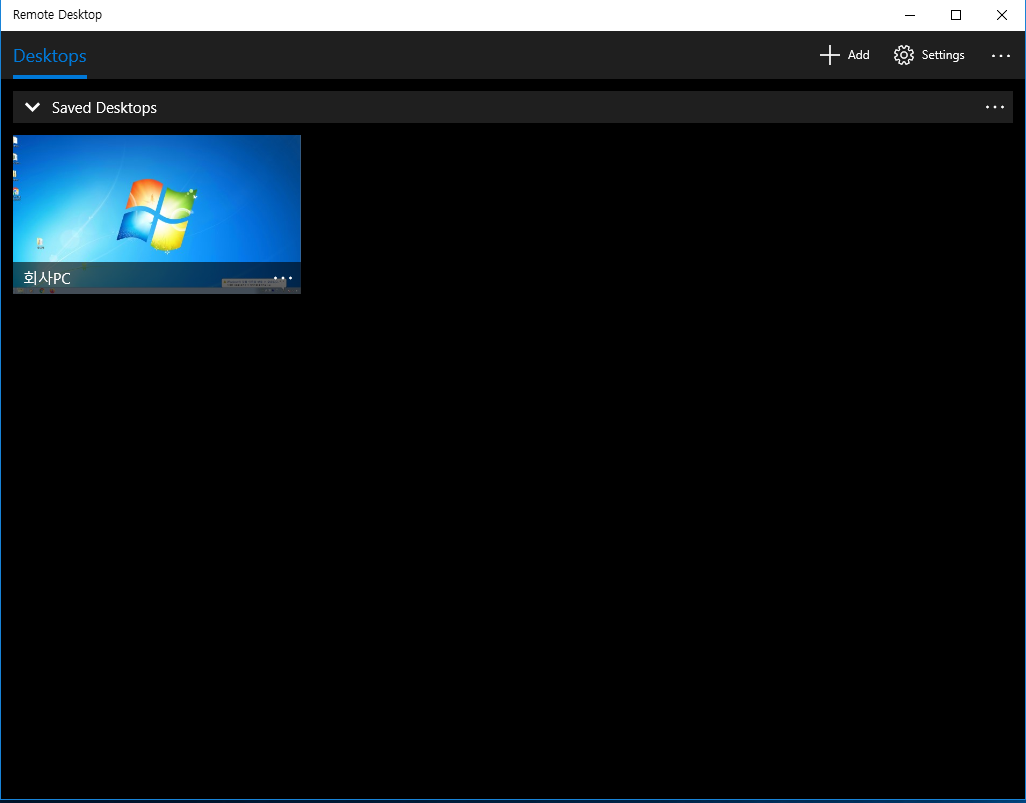 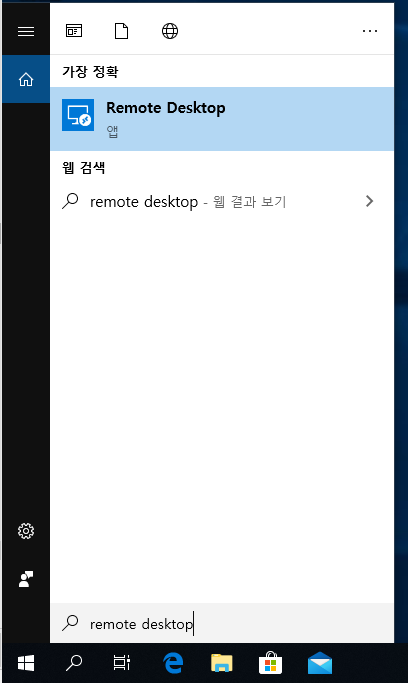 Remote Desktop 더블 클릭
생성해 놓은 이미지 클릭하여 접속
화면 좌측하단의 돋보기 클릭 후 
remote desktop 입력
5
5
5
1
2
3
42
FAQ
원격 접속 불가
원격 데스크톱 접속이 불가한 경우
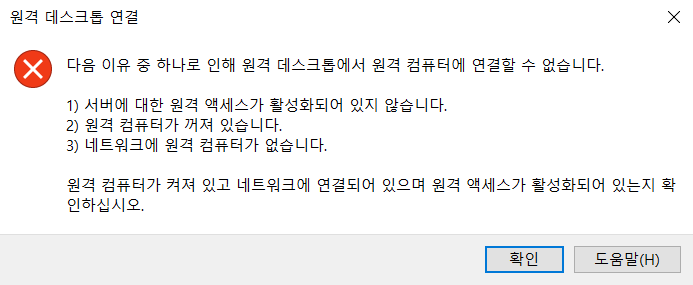 43